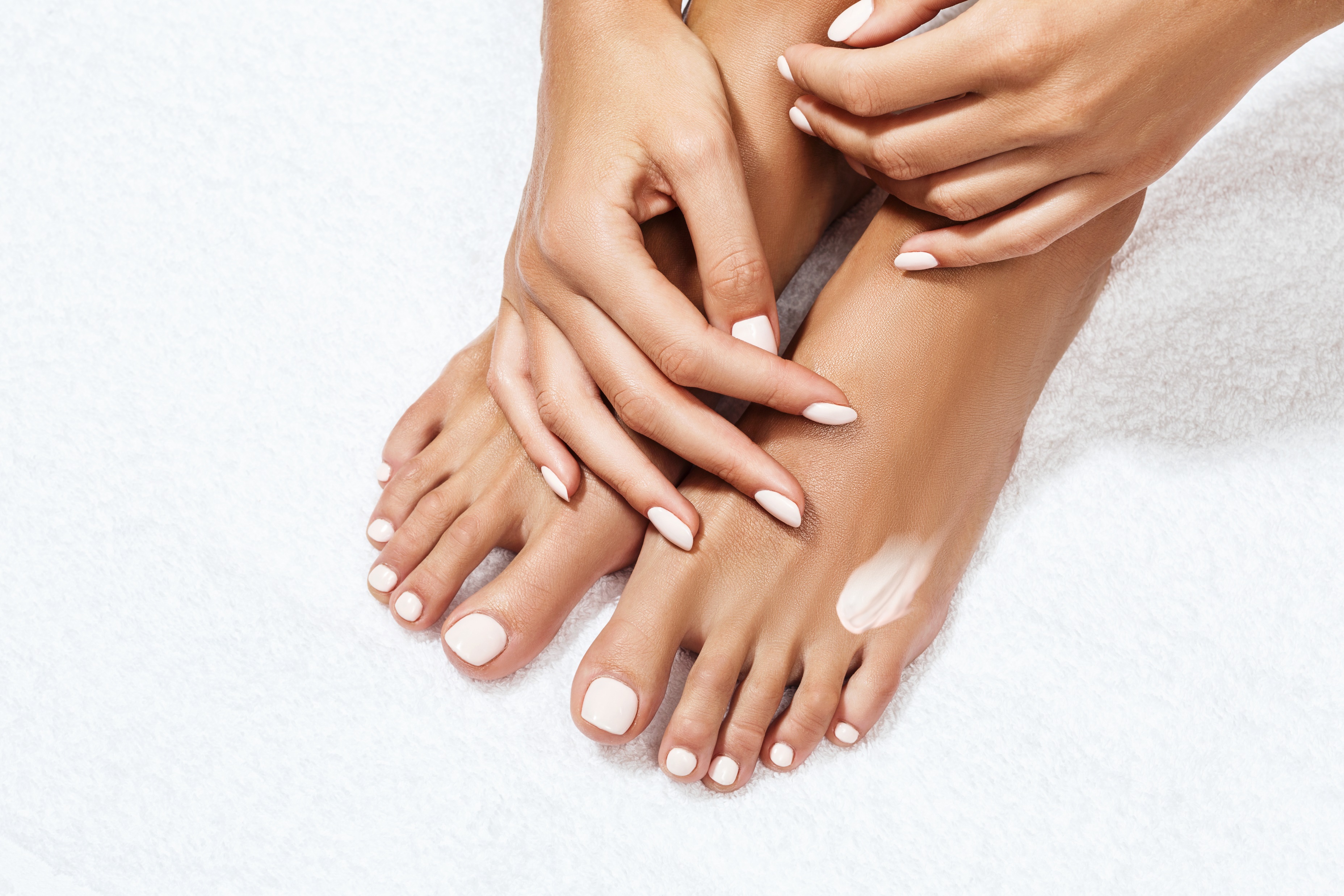 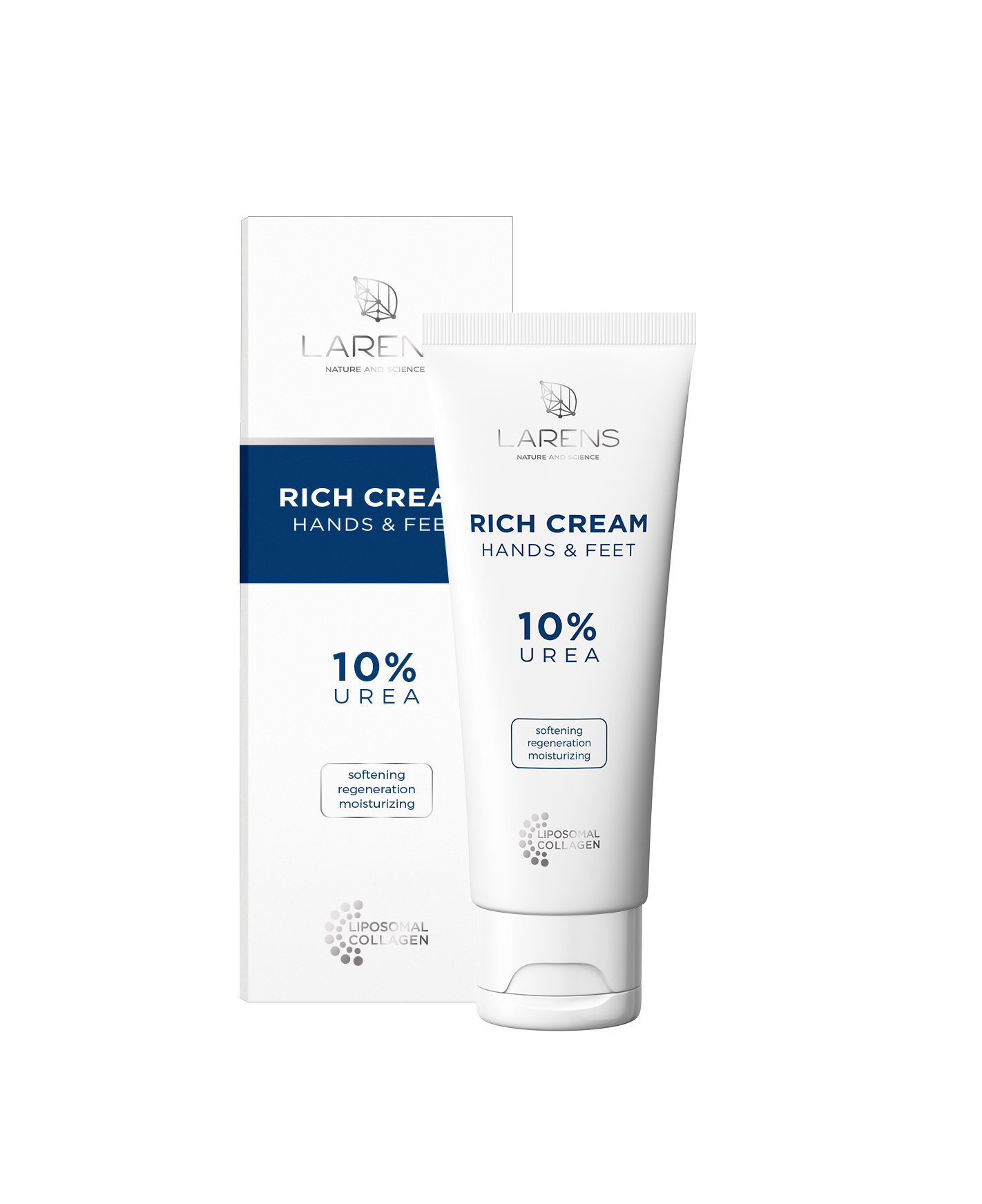 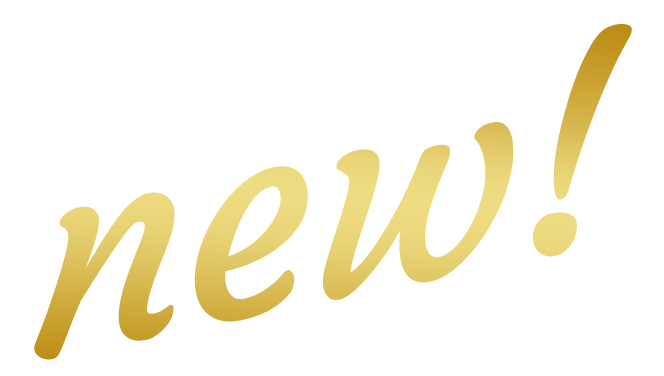 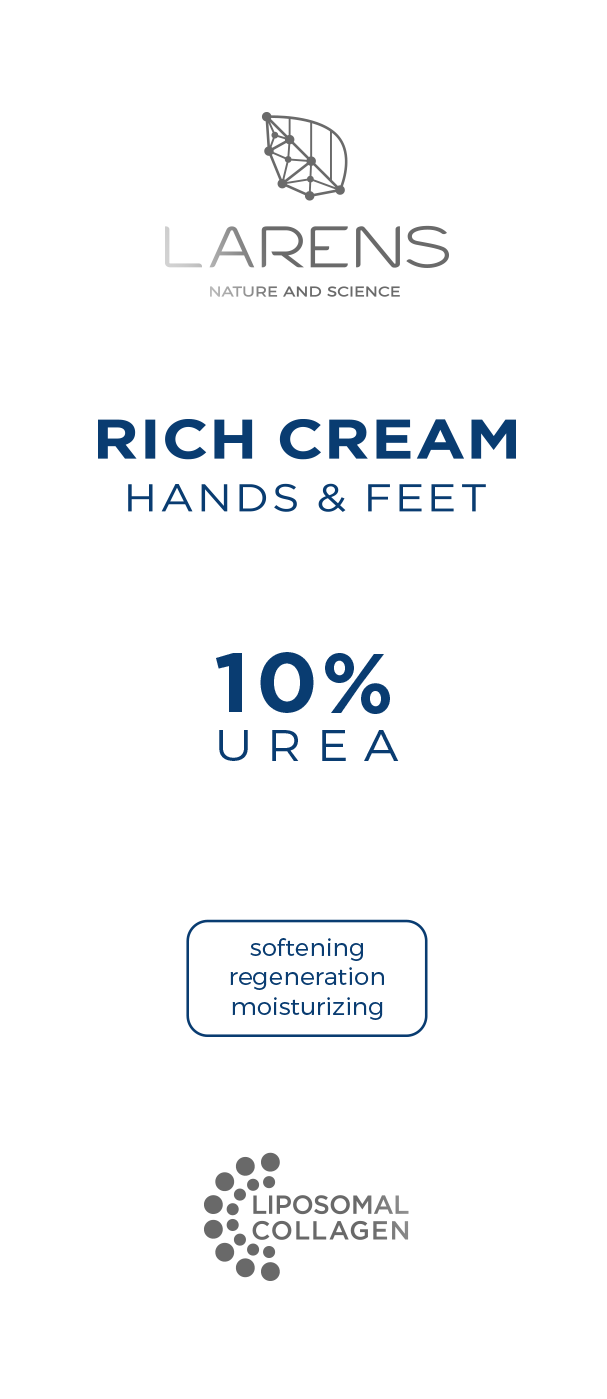 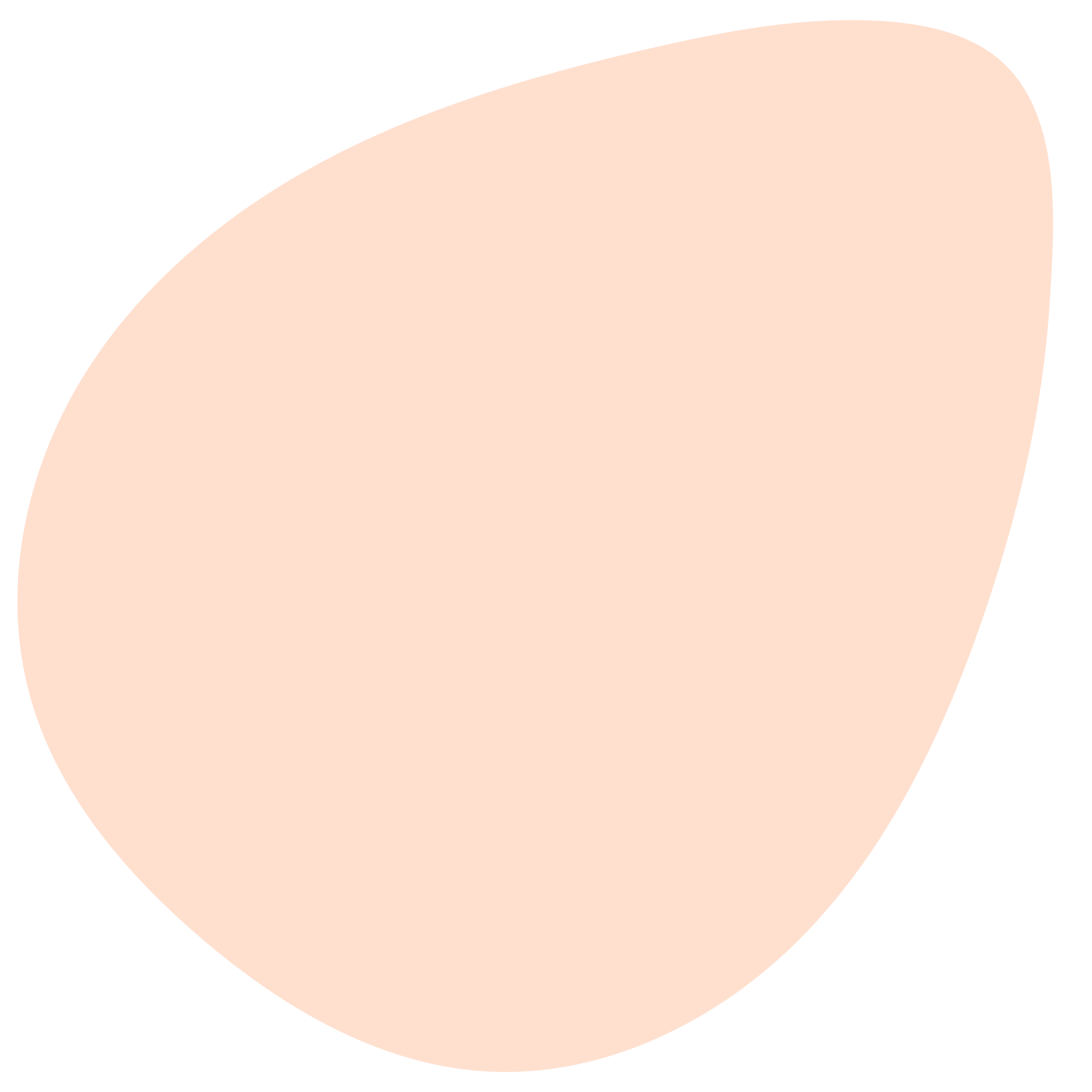 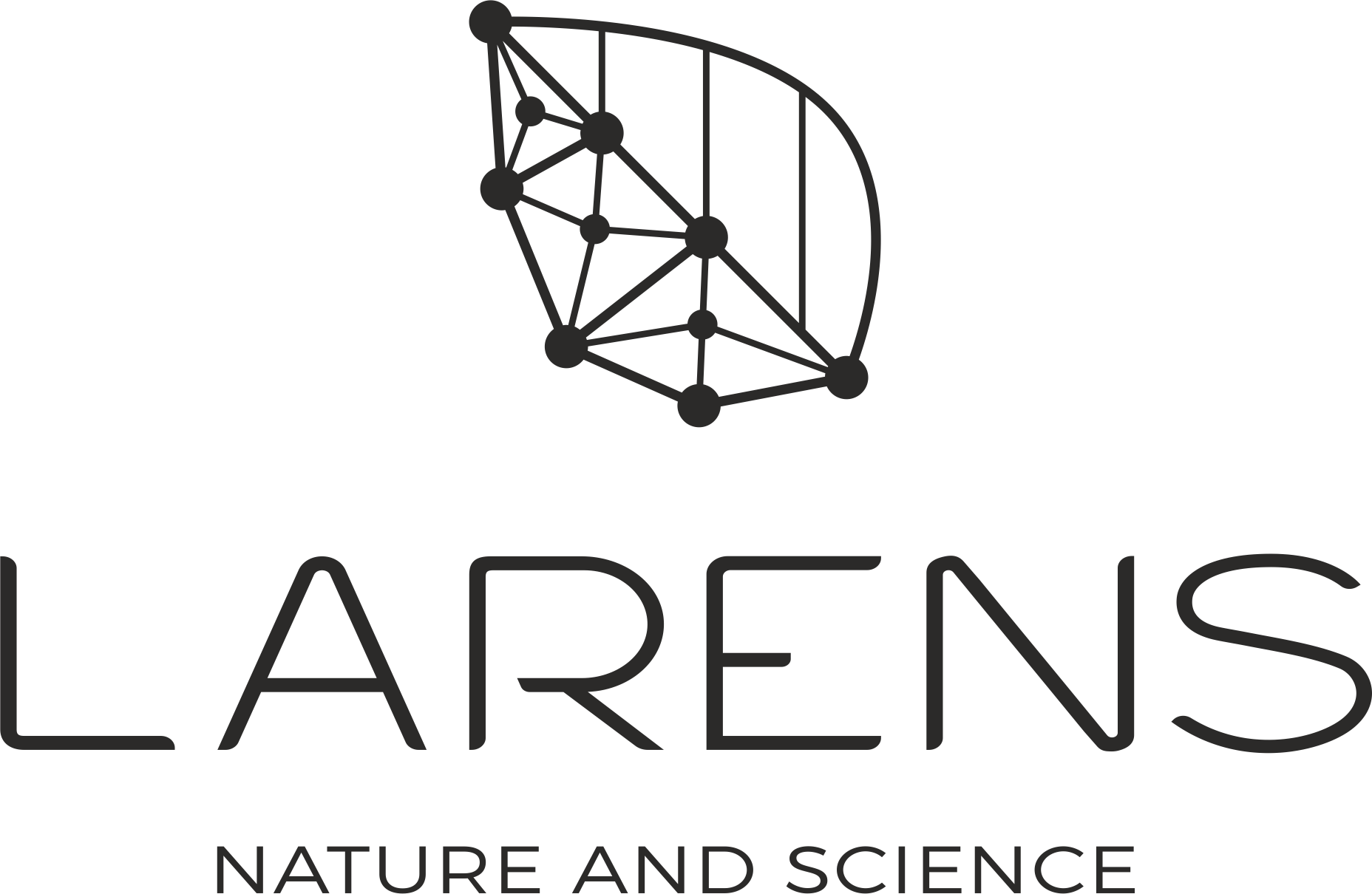 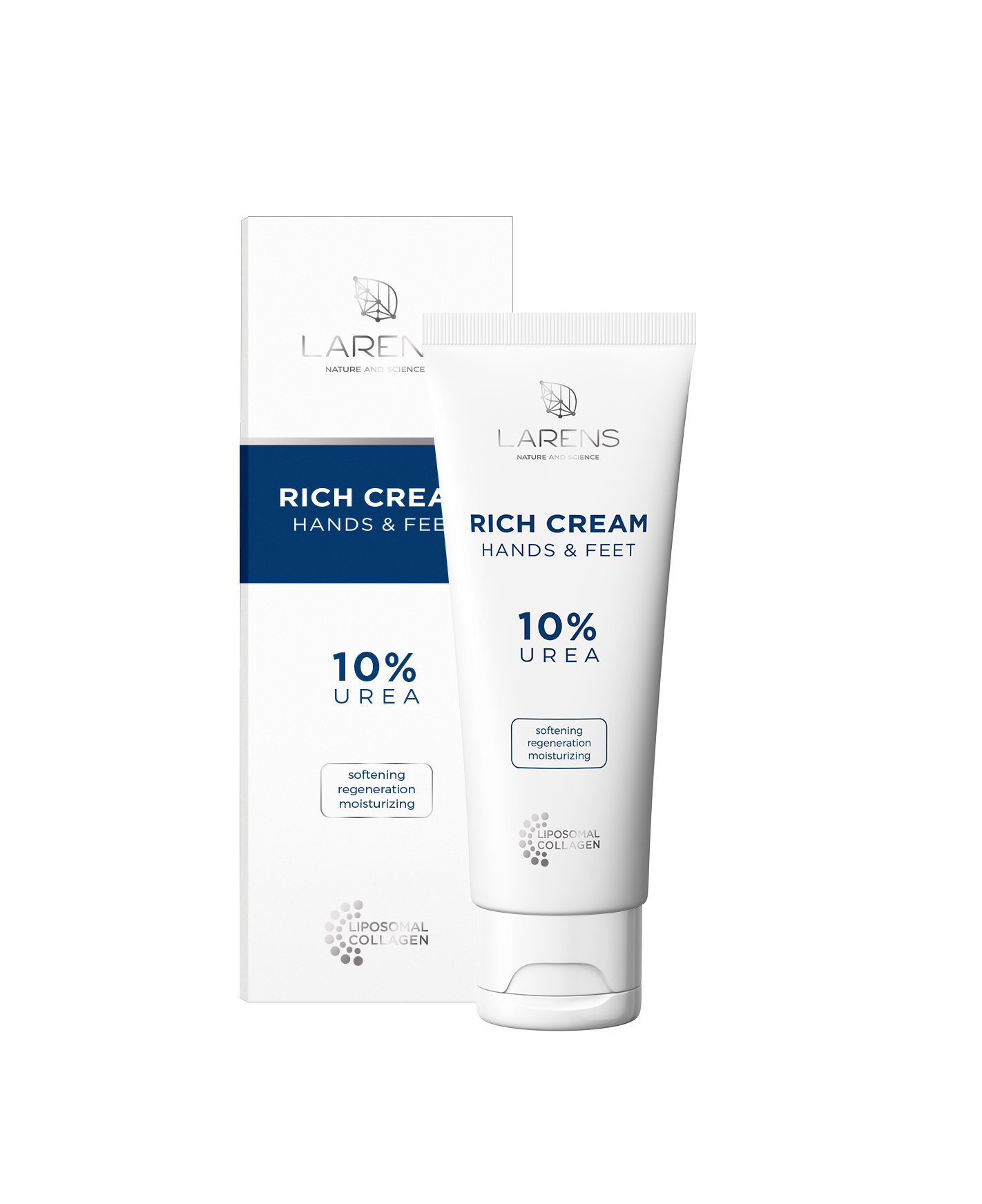 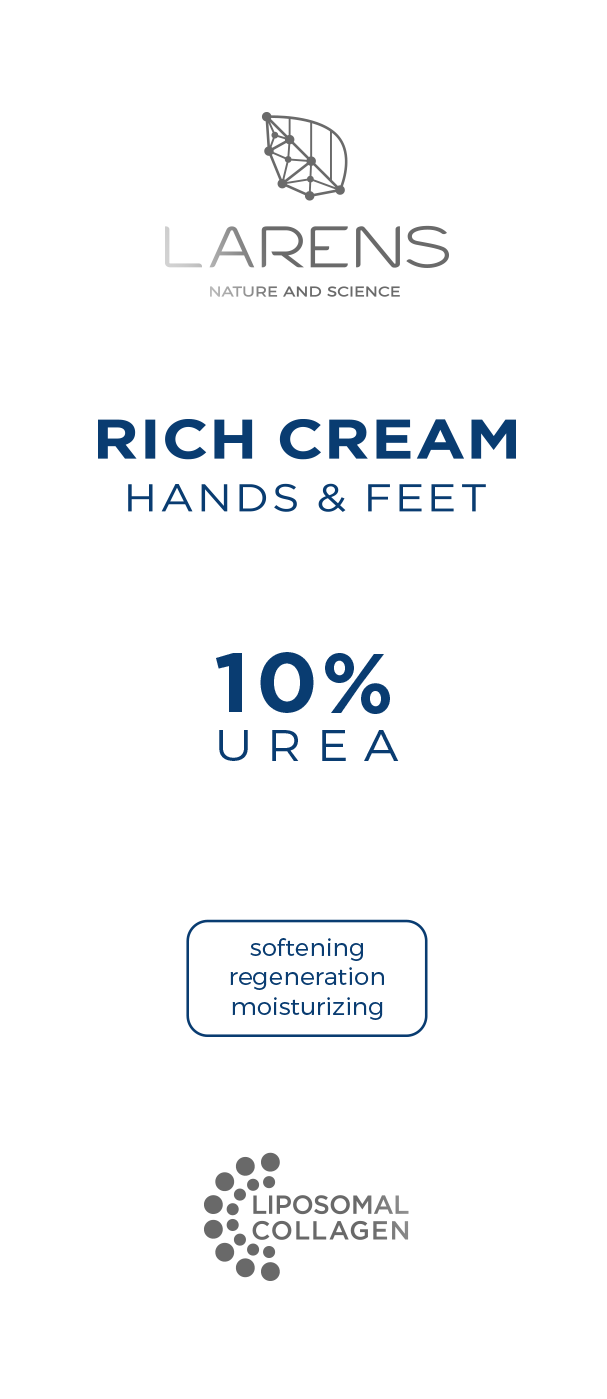 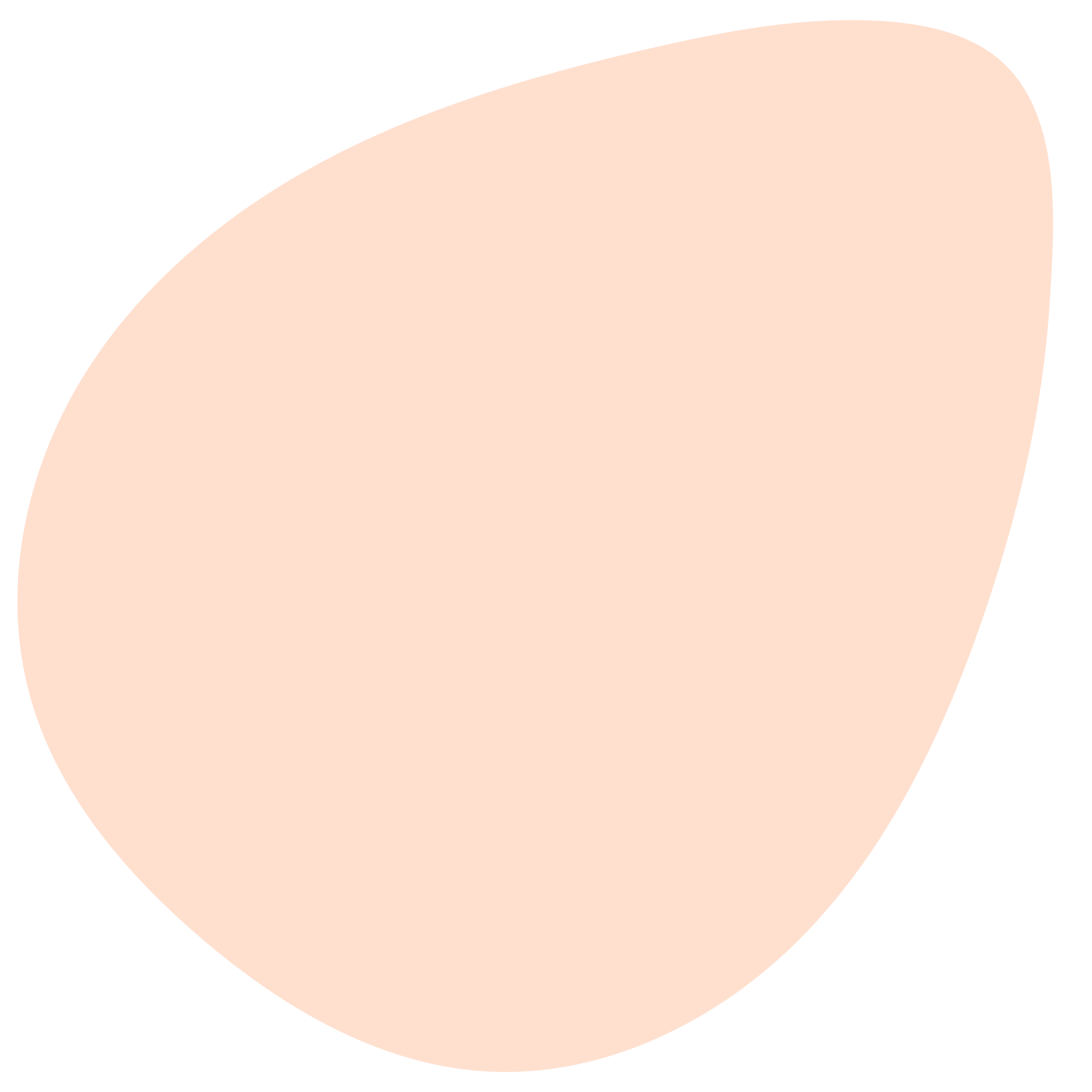 Hydratační a regenerační krém na ruce a nohy s lipozomálním kolagenem a 10% ureou
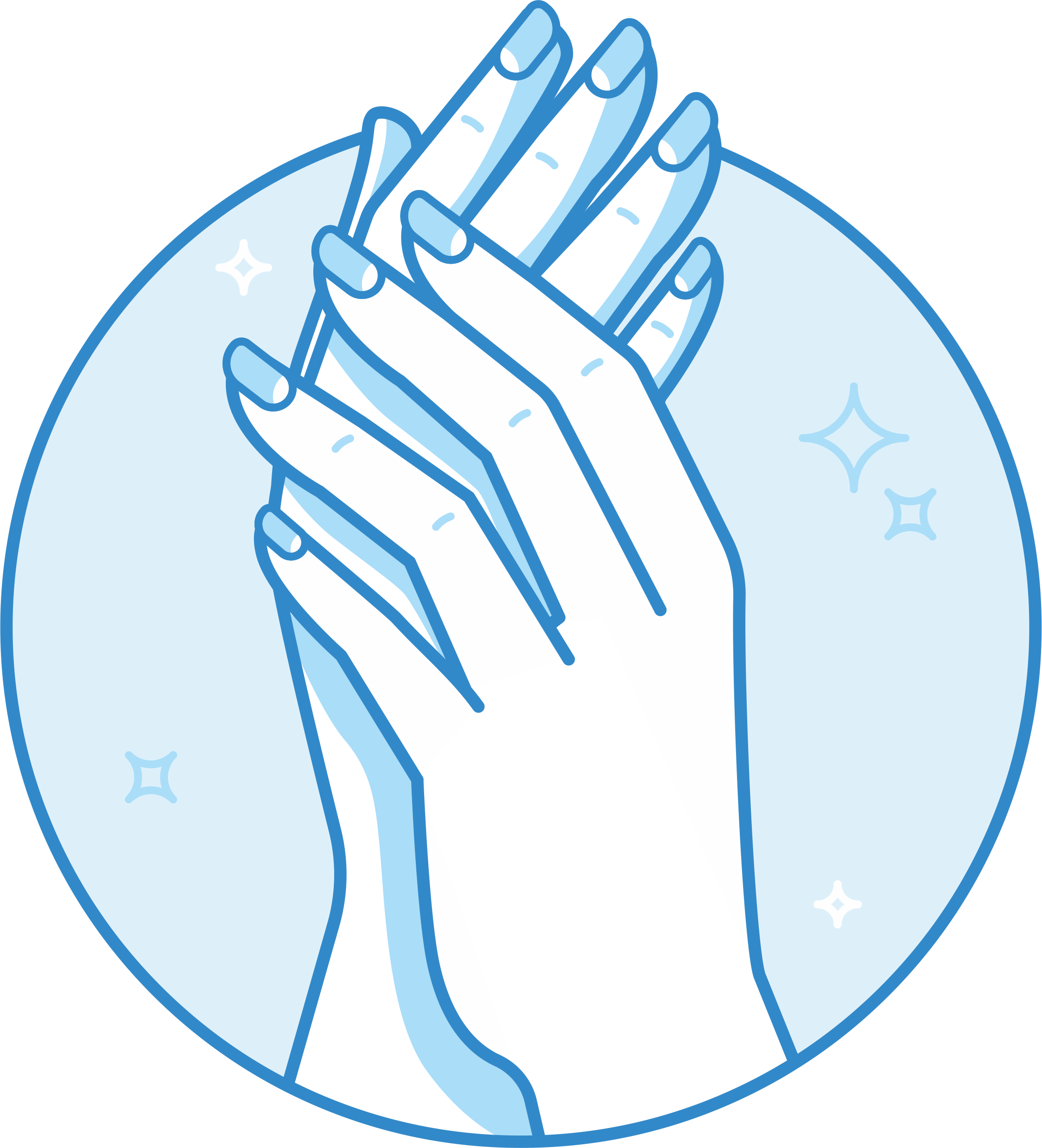 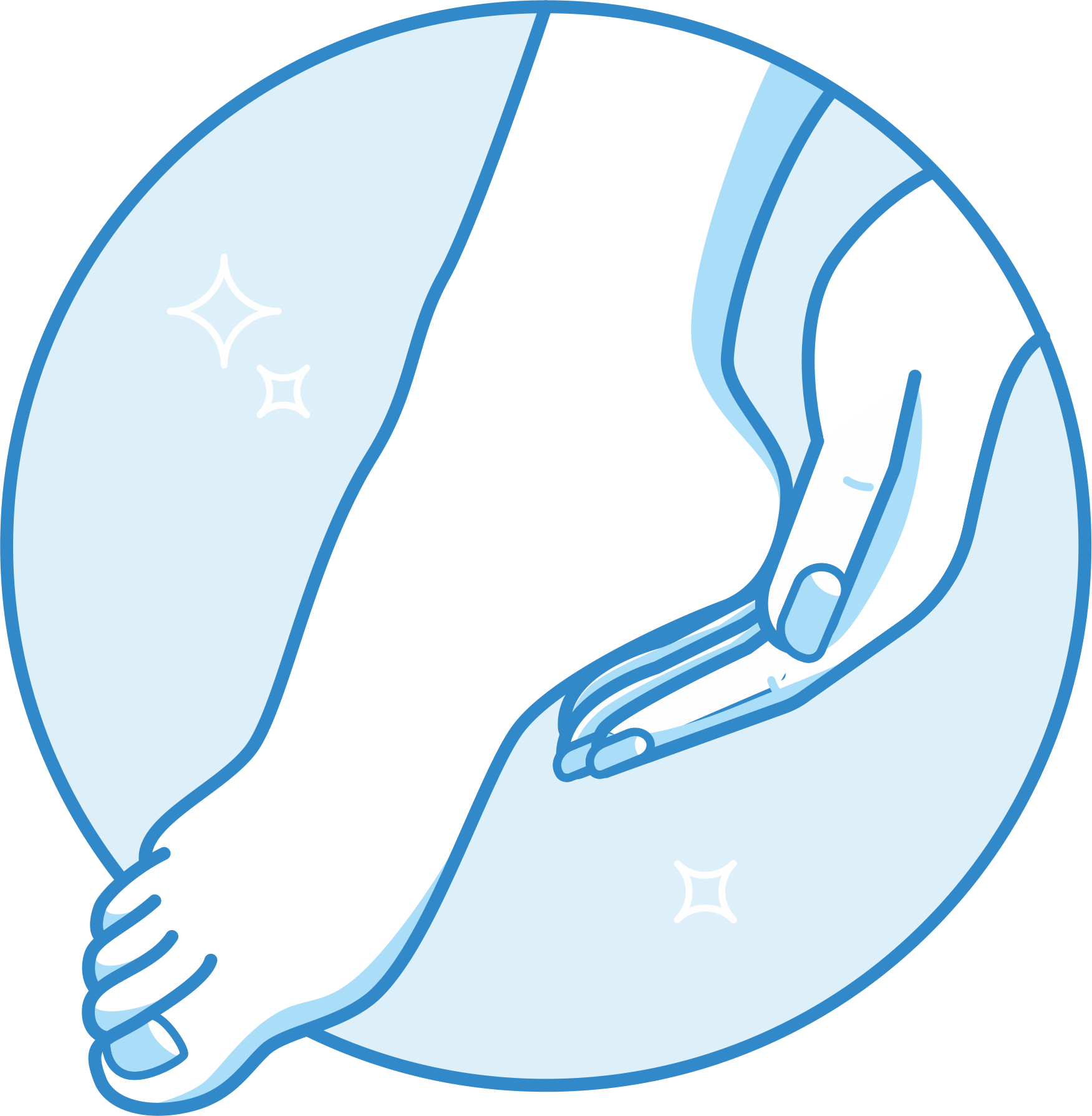 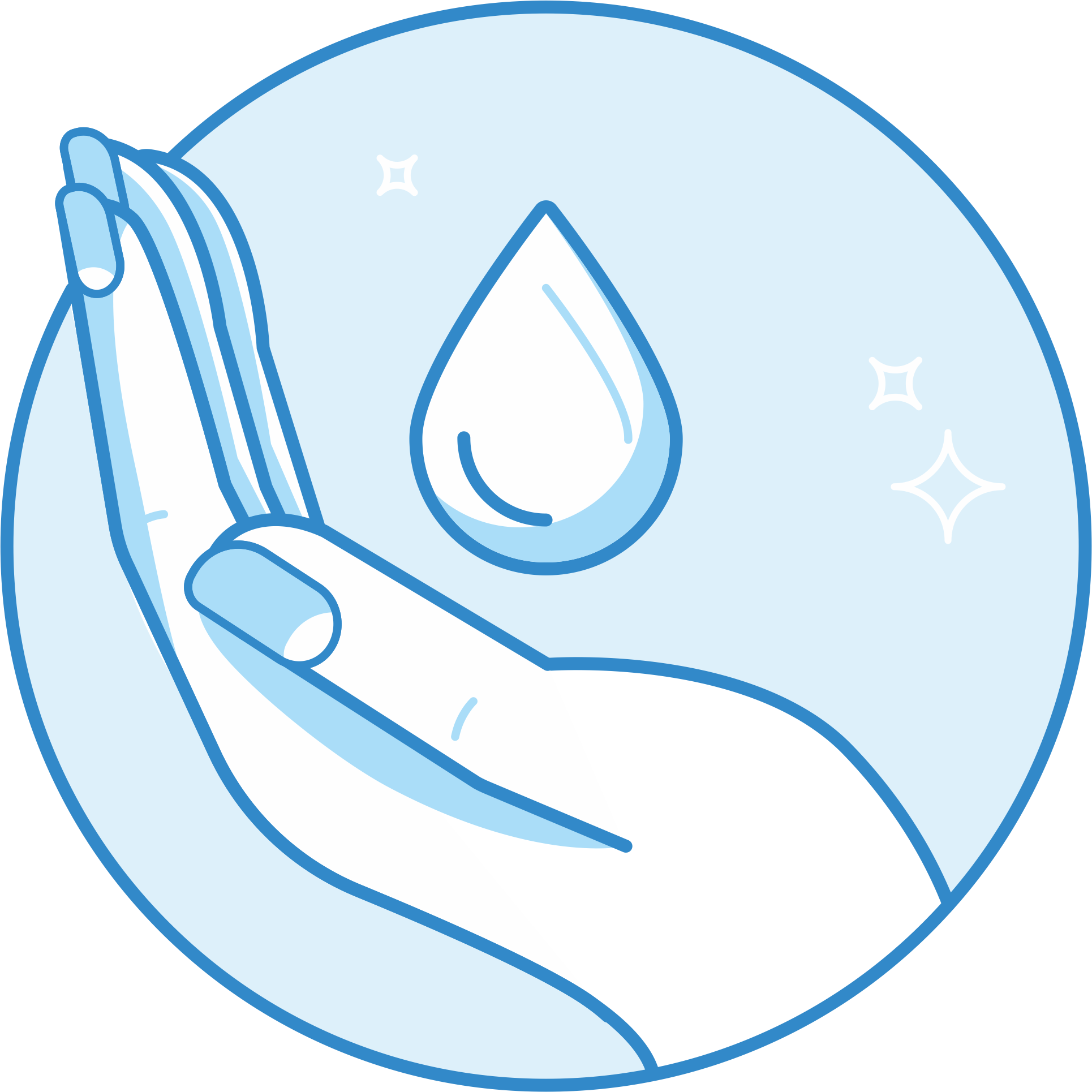 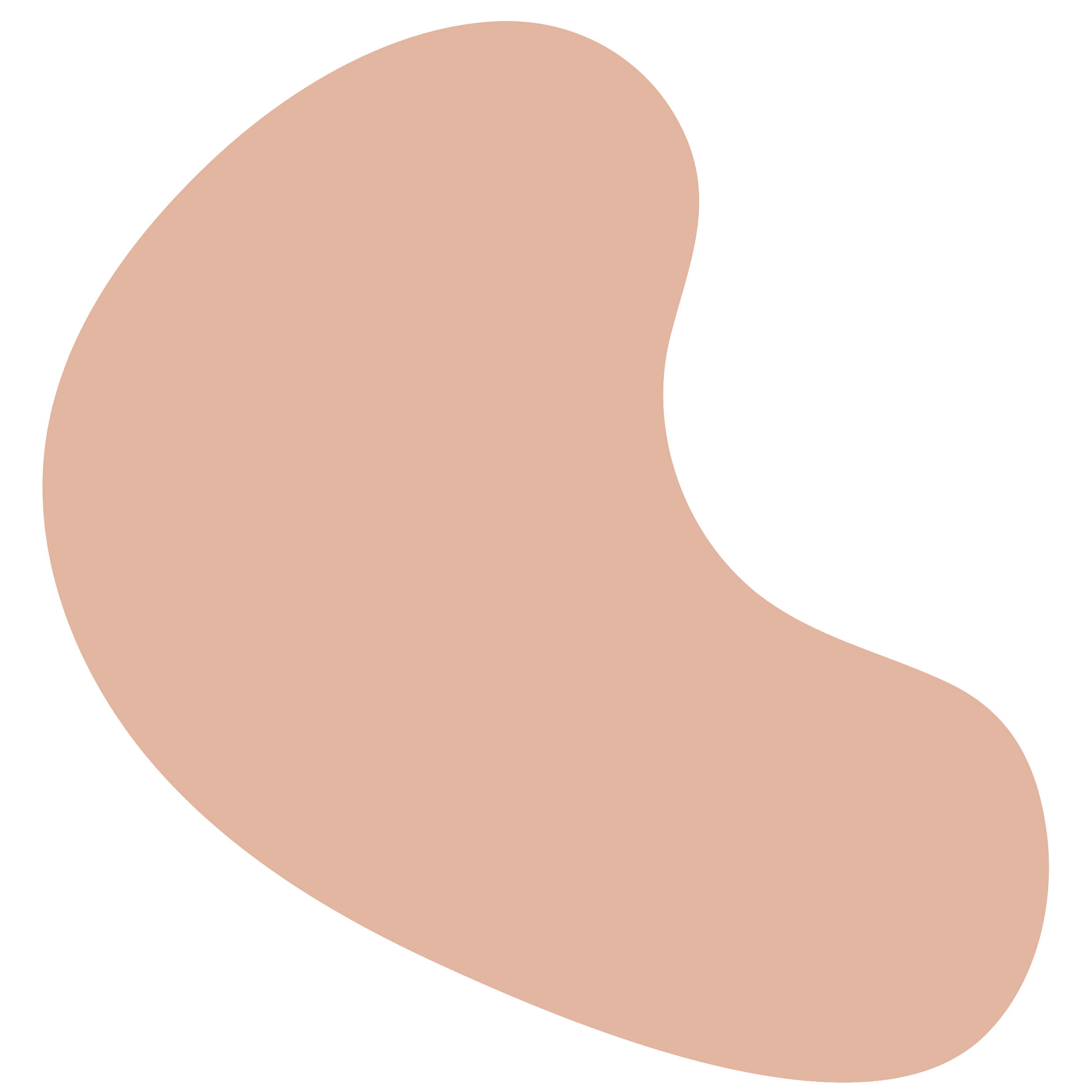 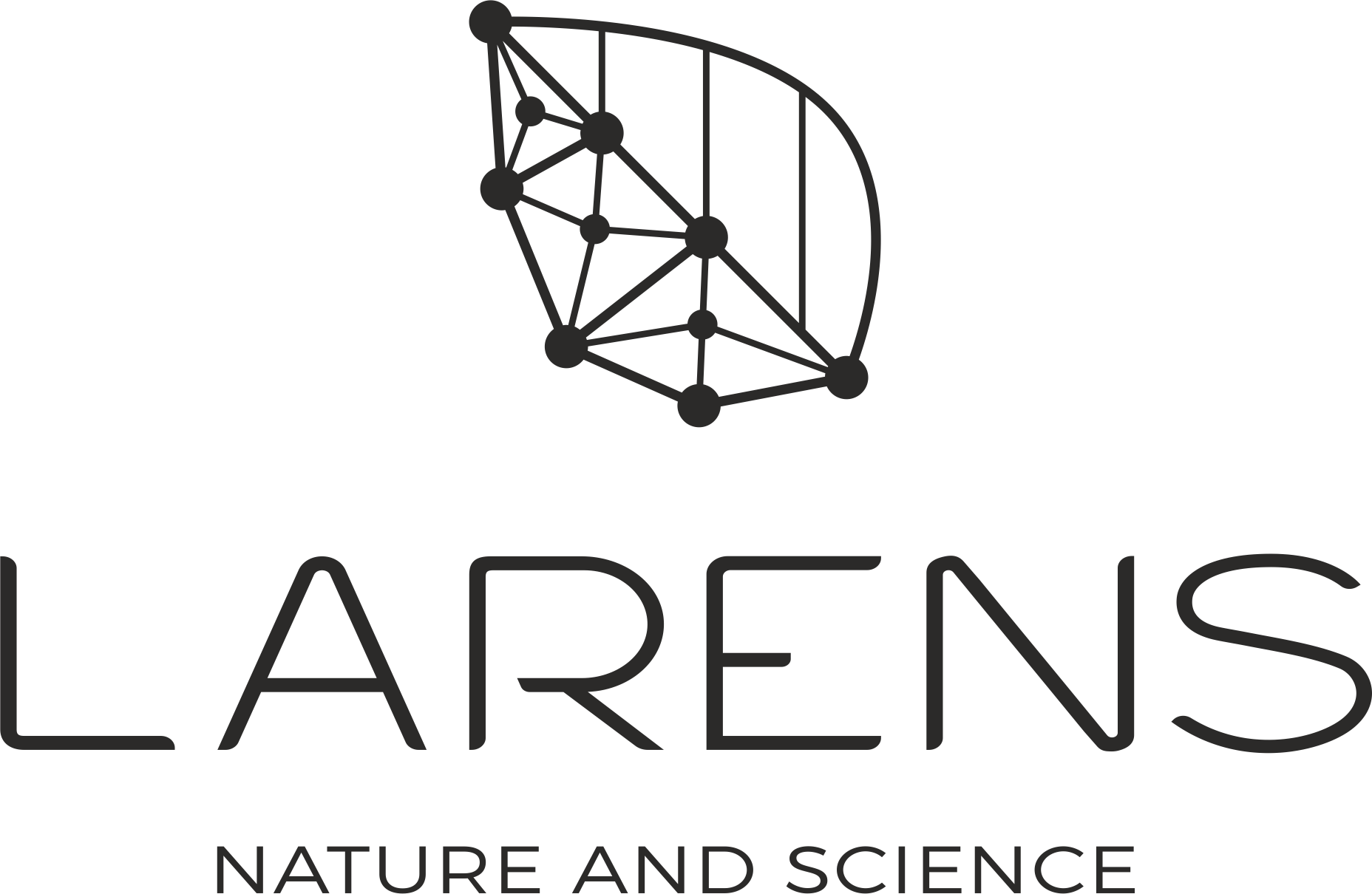 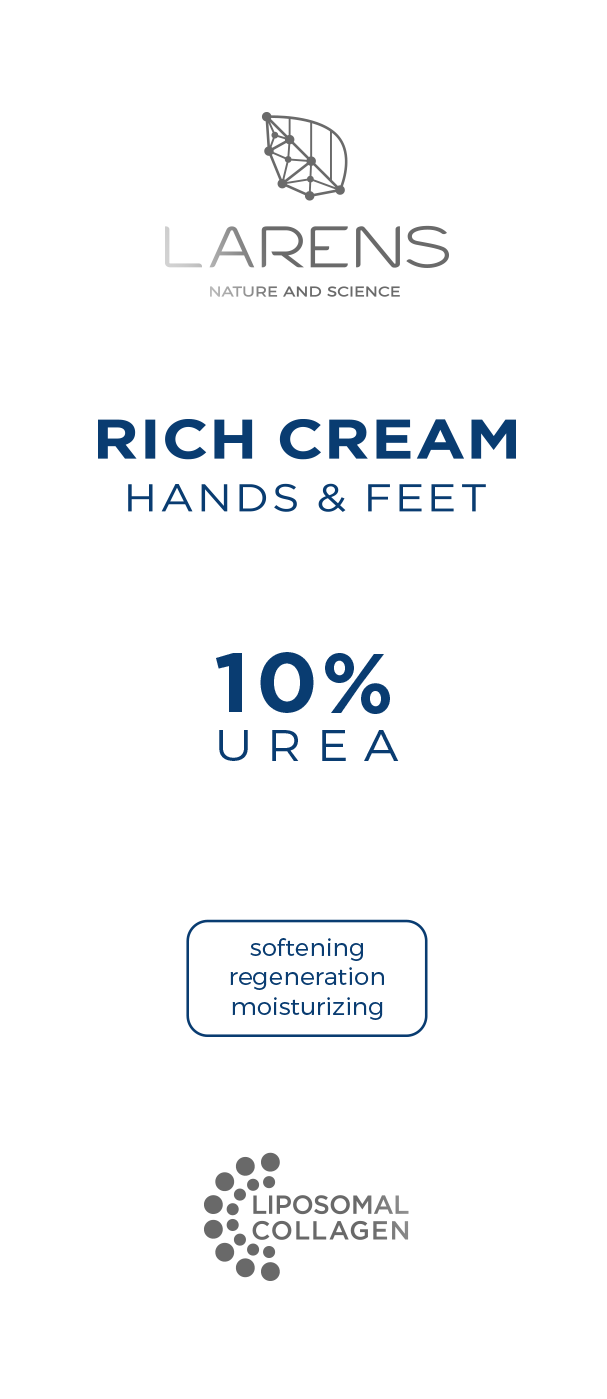 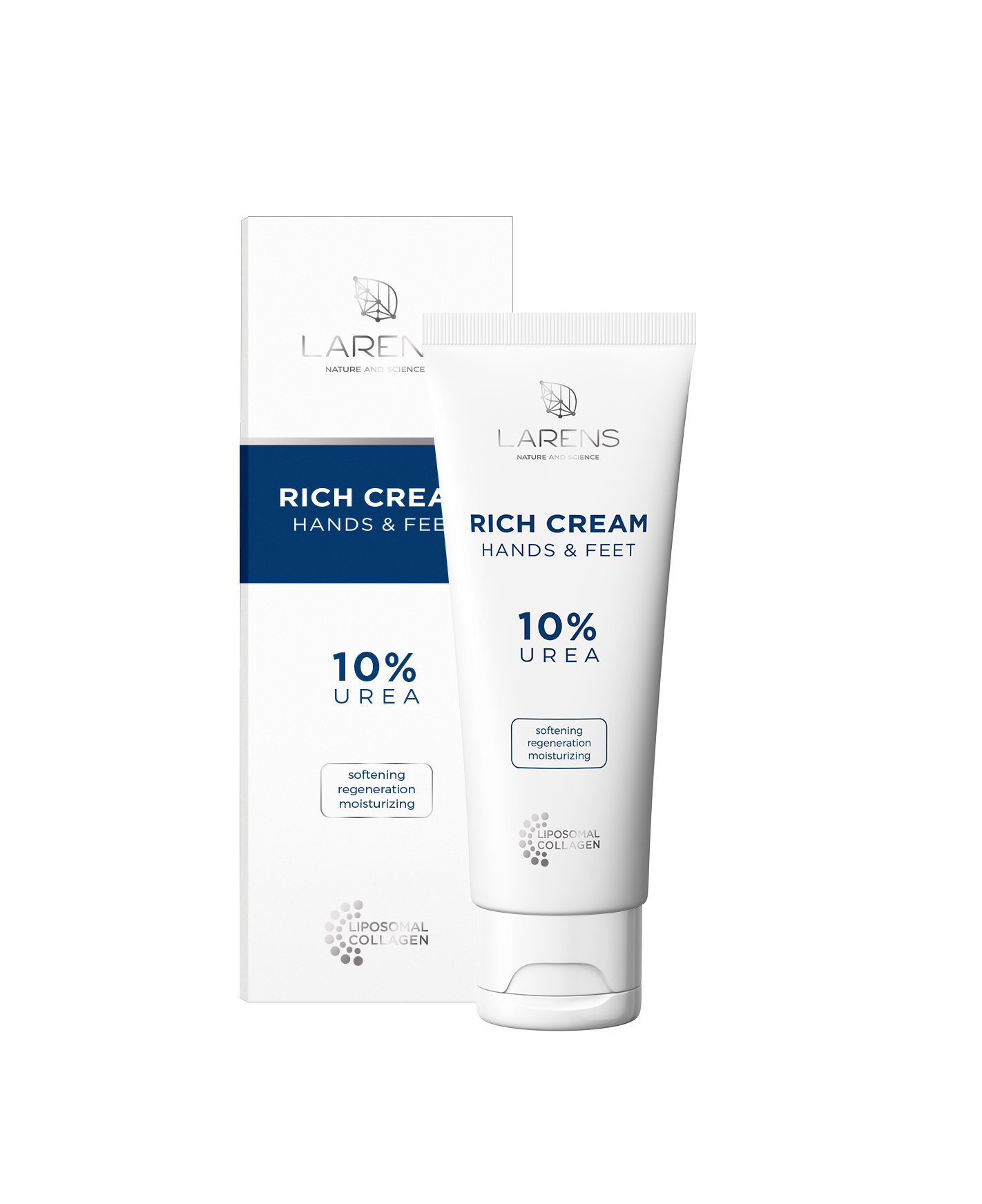 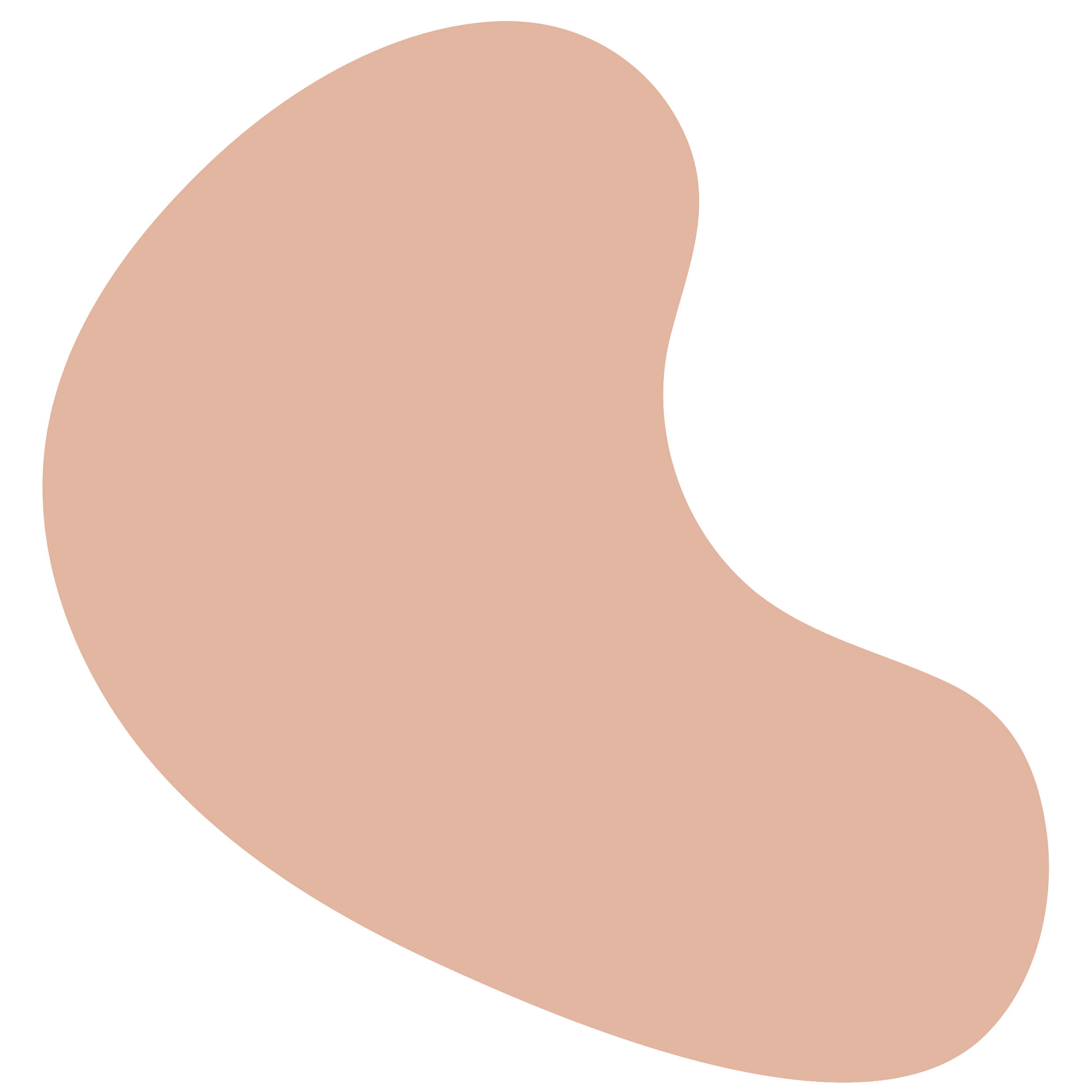 Receptura krému Rich Cream Hands & Feet bohatá na vybrané aktivní složky
10% urea
liposomální kyselina hyaluronová 
Liposomal Collagen Complex 
glukonolakton
glukonát zinečnatý 
d-panthenol 
alantoin 
biotin
vitamín E
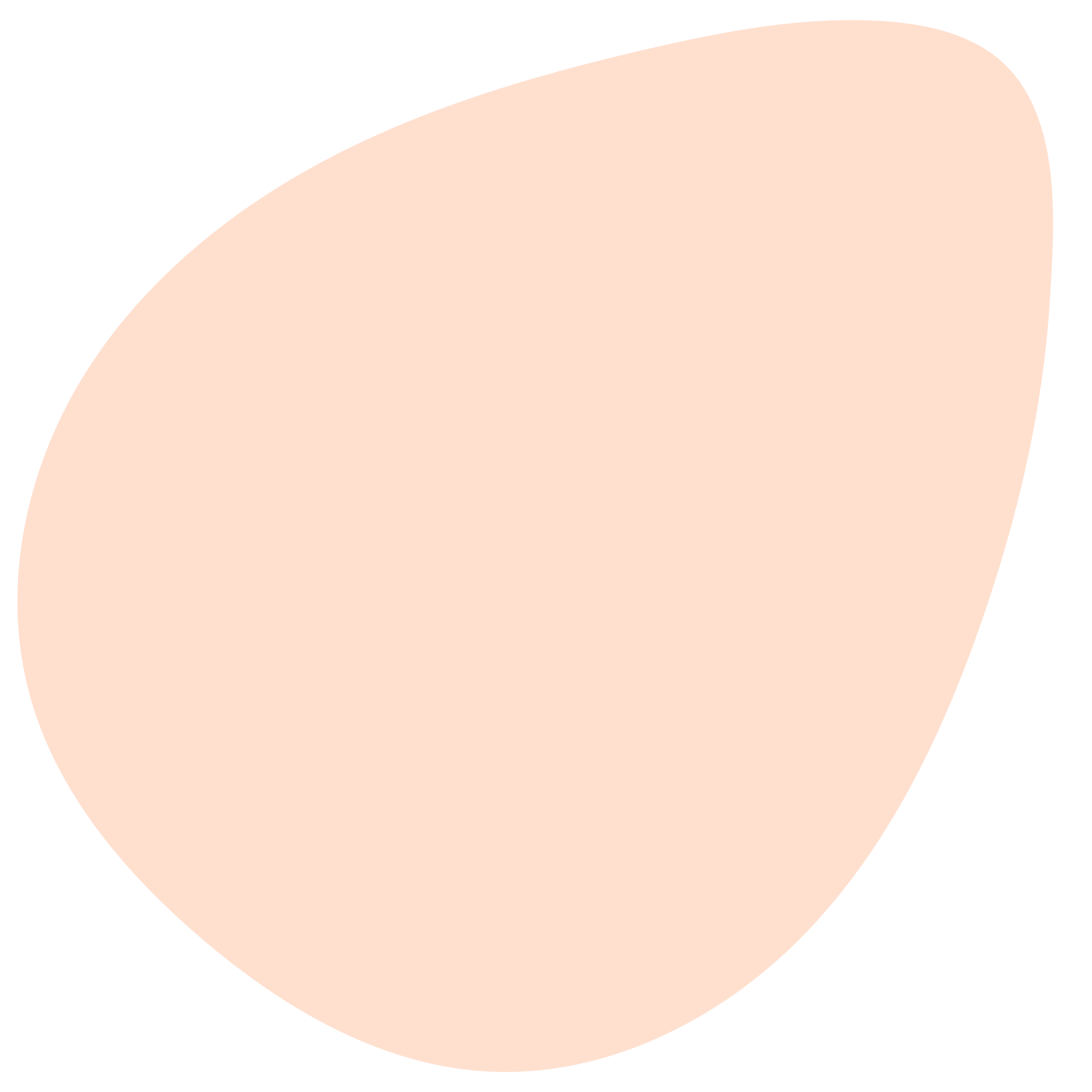 Regeneruje a přináší okamžitou úlevu i pro velmi suchou, drsnou a popraskanou pokožku
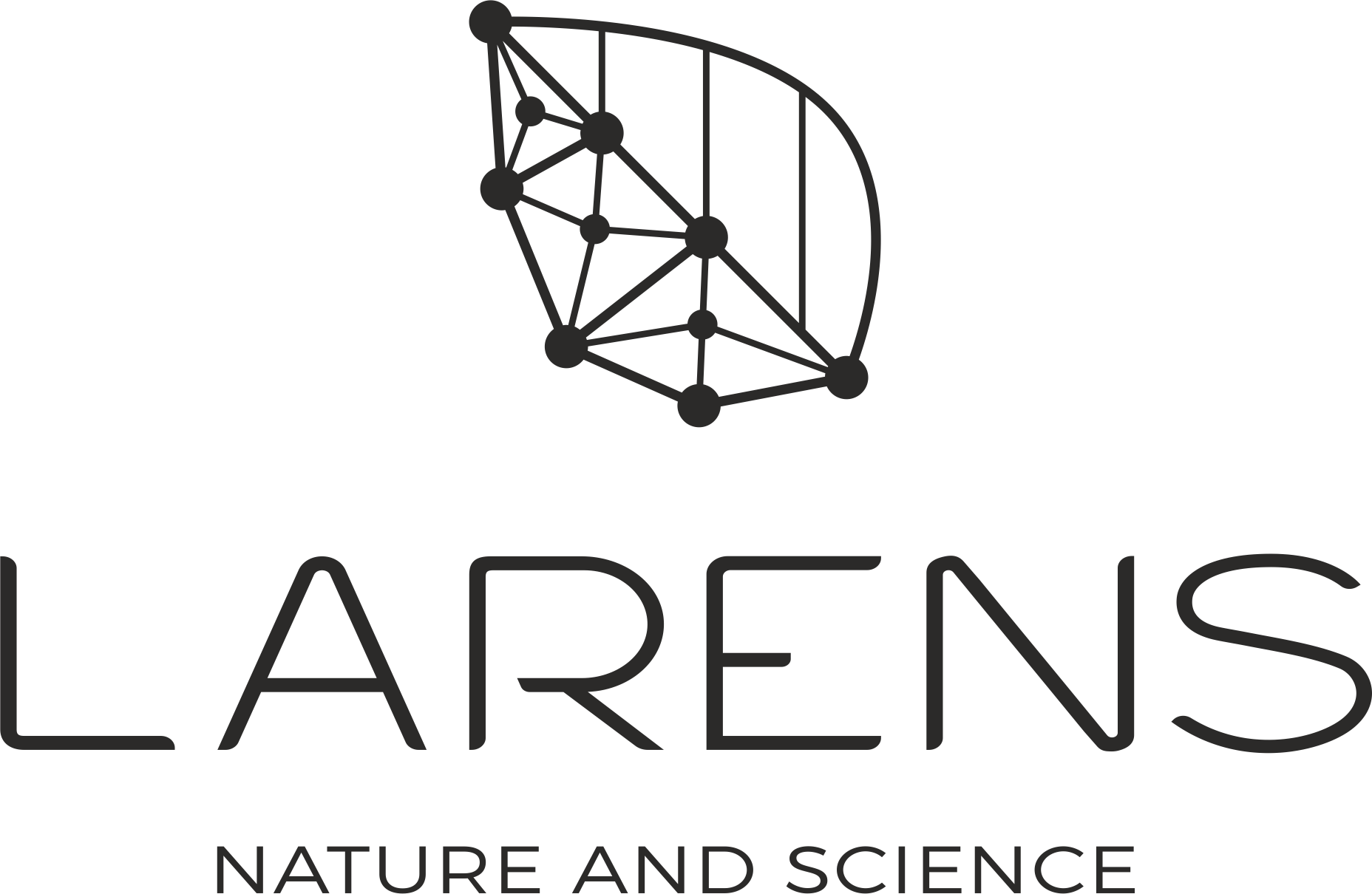 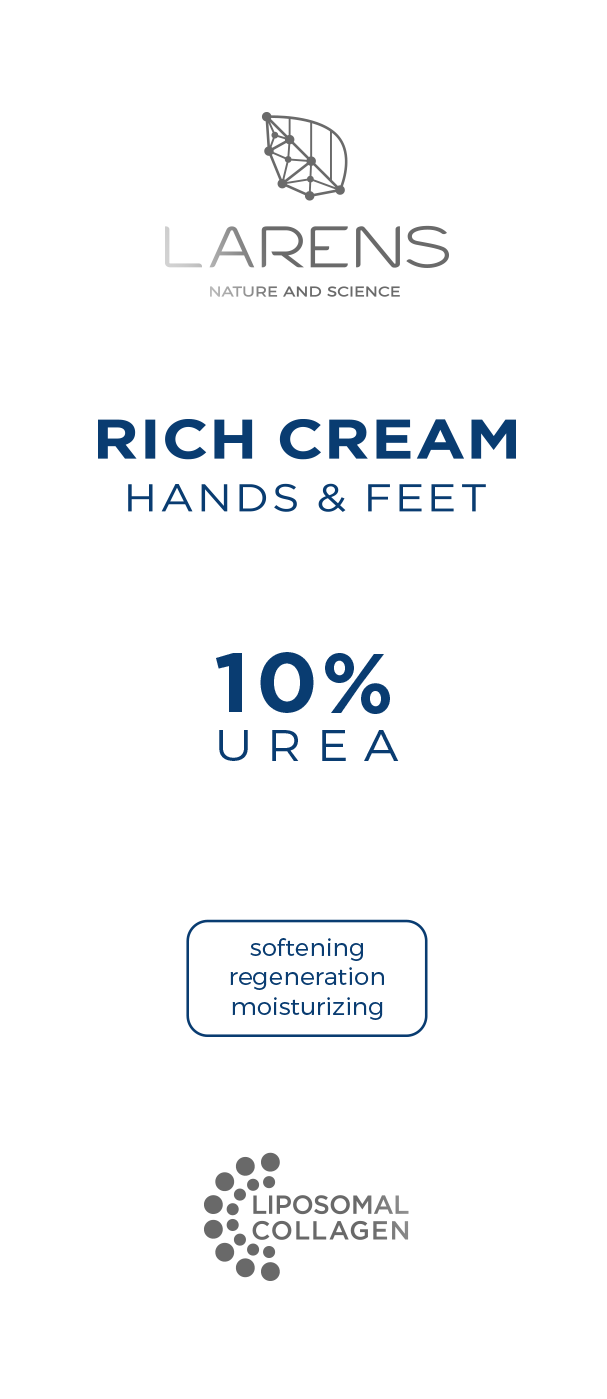 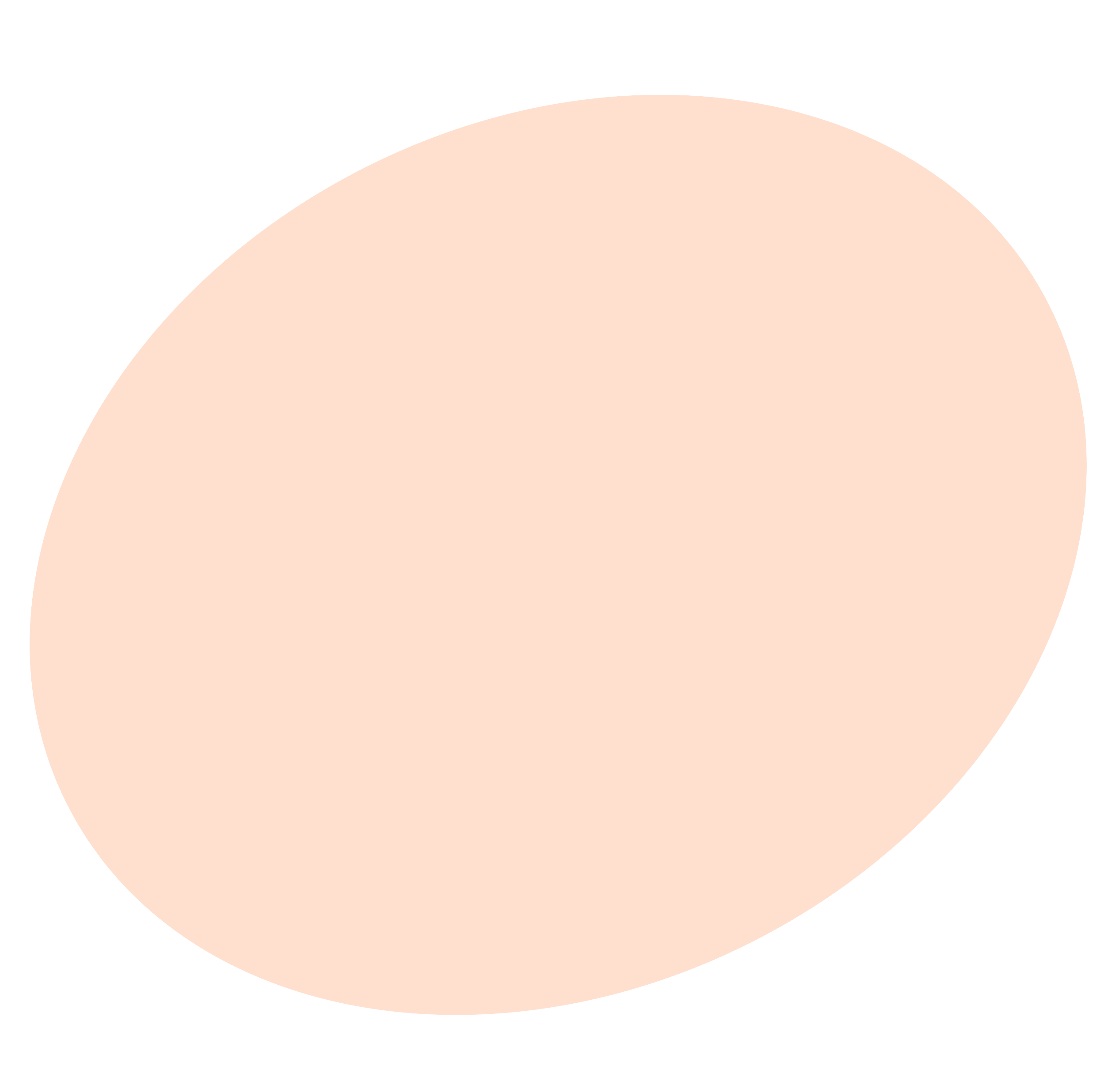 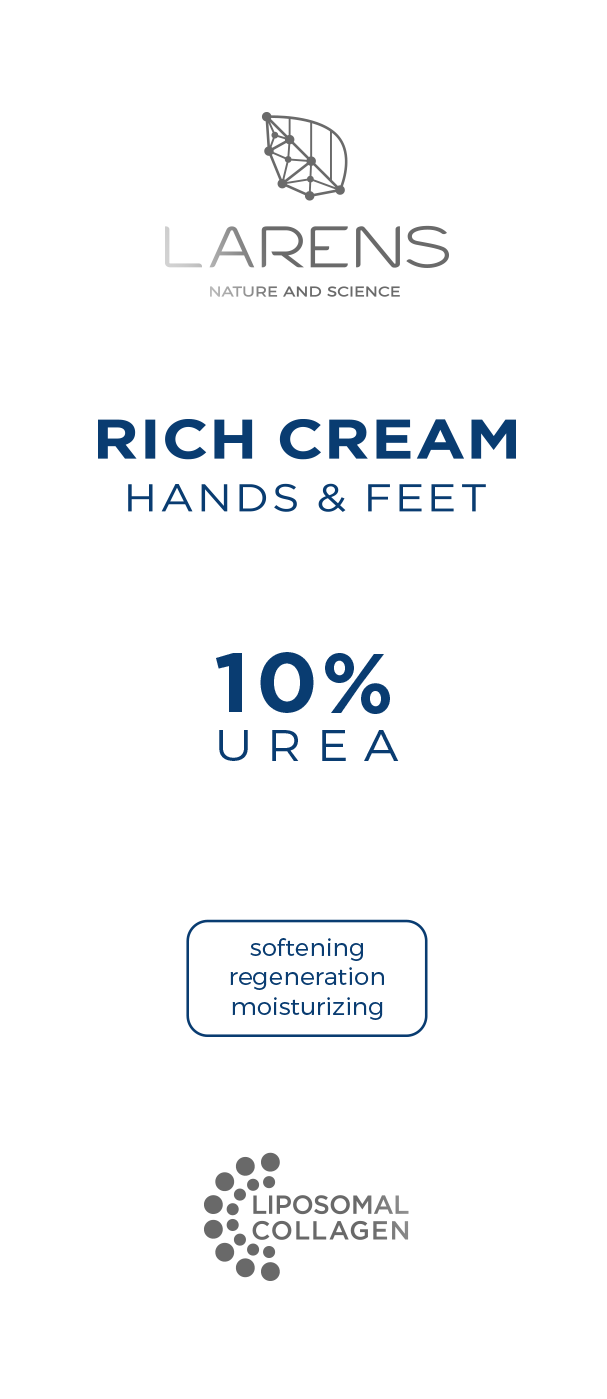 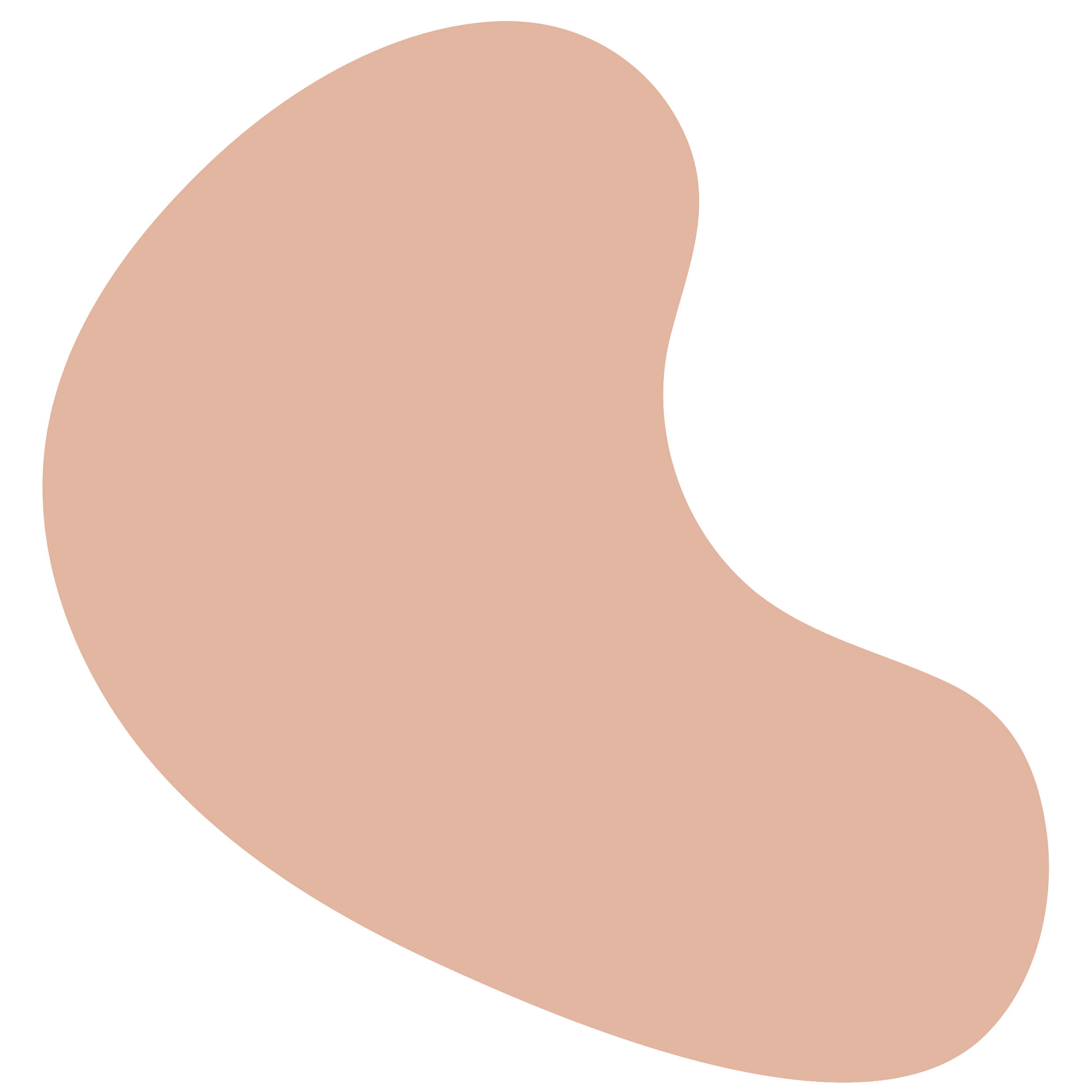 Urea v 10% koncentraci dokonale zvlhčuje a změkčuje, ale nezpůsobuje nadměrnou exfoliaci pokožky
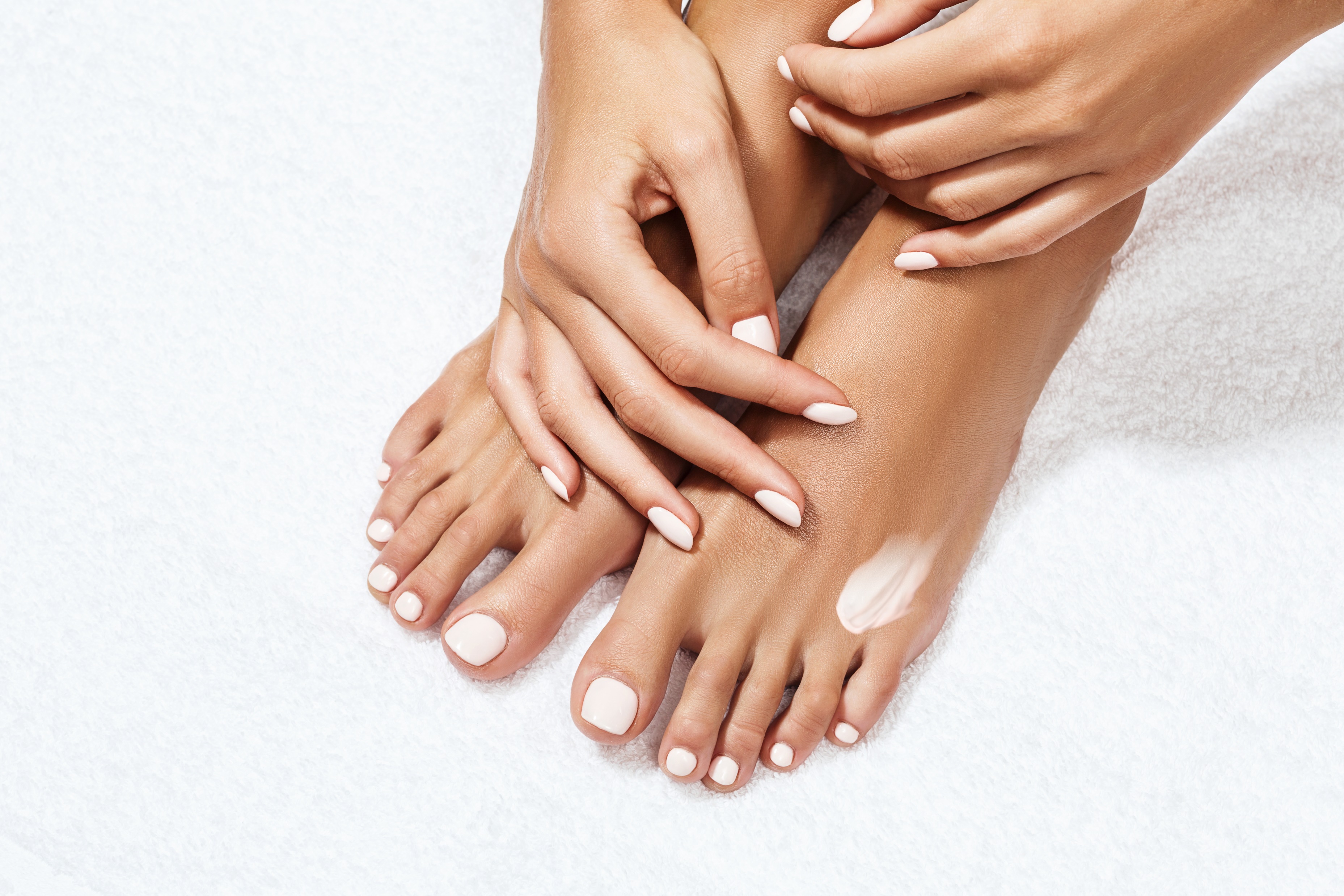 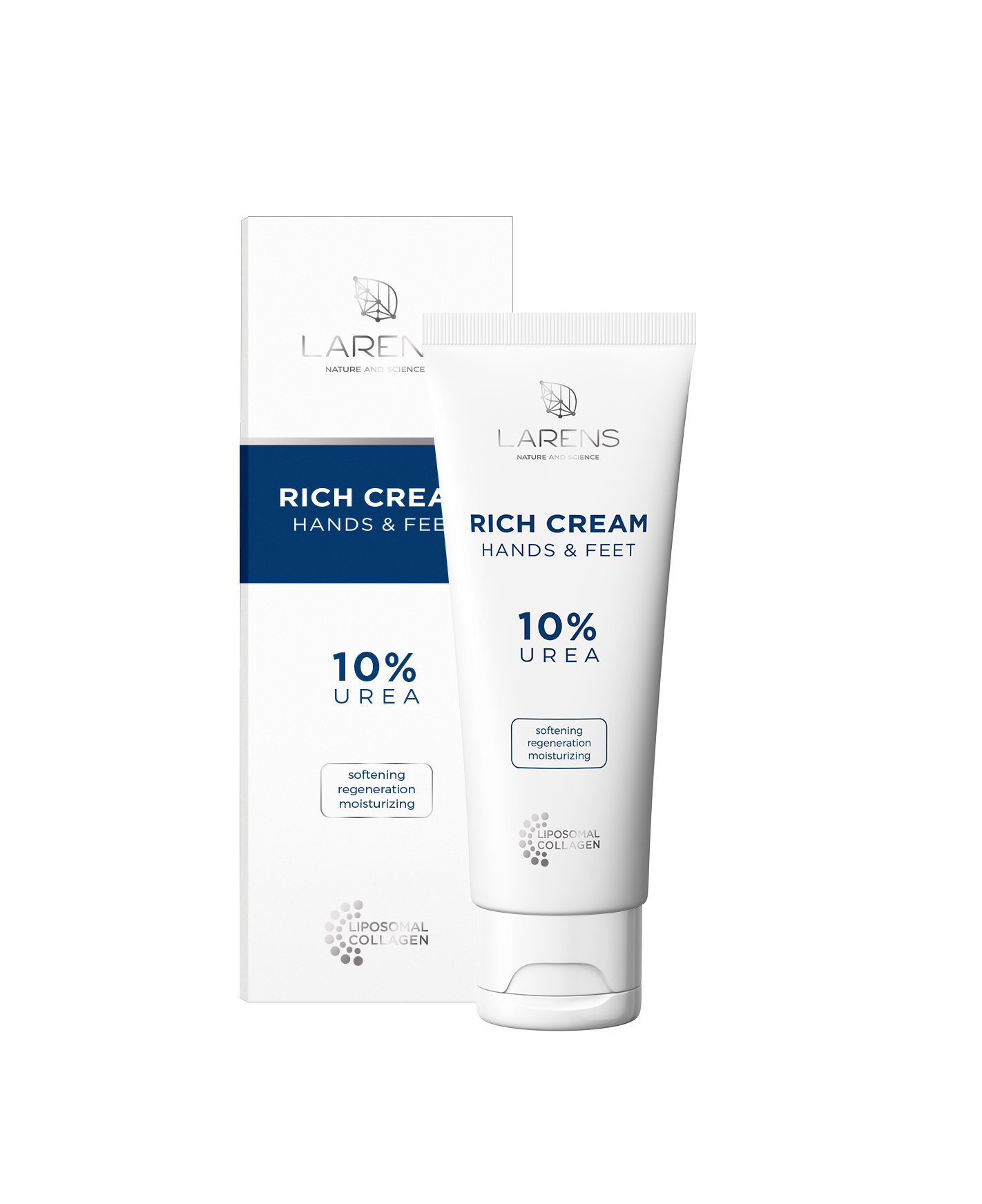 Urea (močovina) a liposomální kyselina hyaluronová zvyšují hydrataci. Chrání místo, ve kterém se váže voda, což zvyšuje její obsah v rohové vrstvě pokožky
Díky tomu si pokožka udržuje optimální úroveň hydratace a získává pružnost a vitalitu
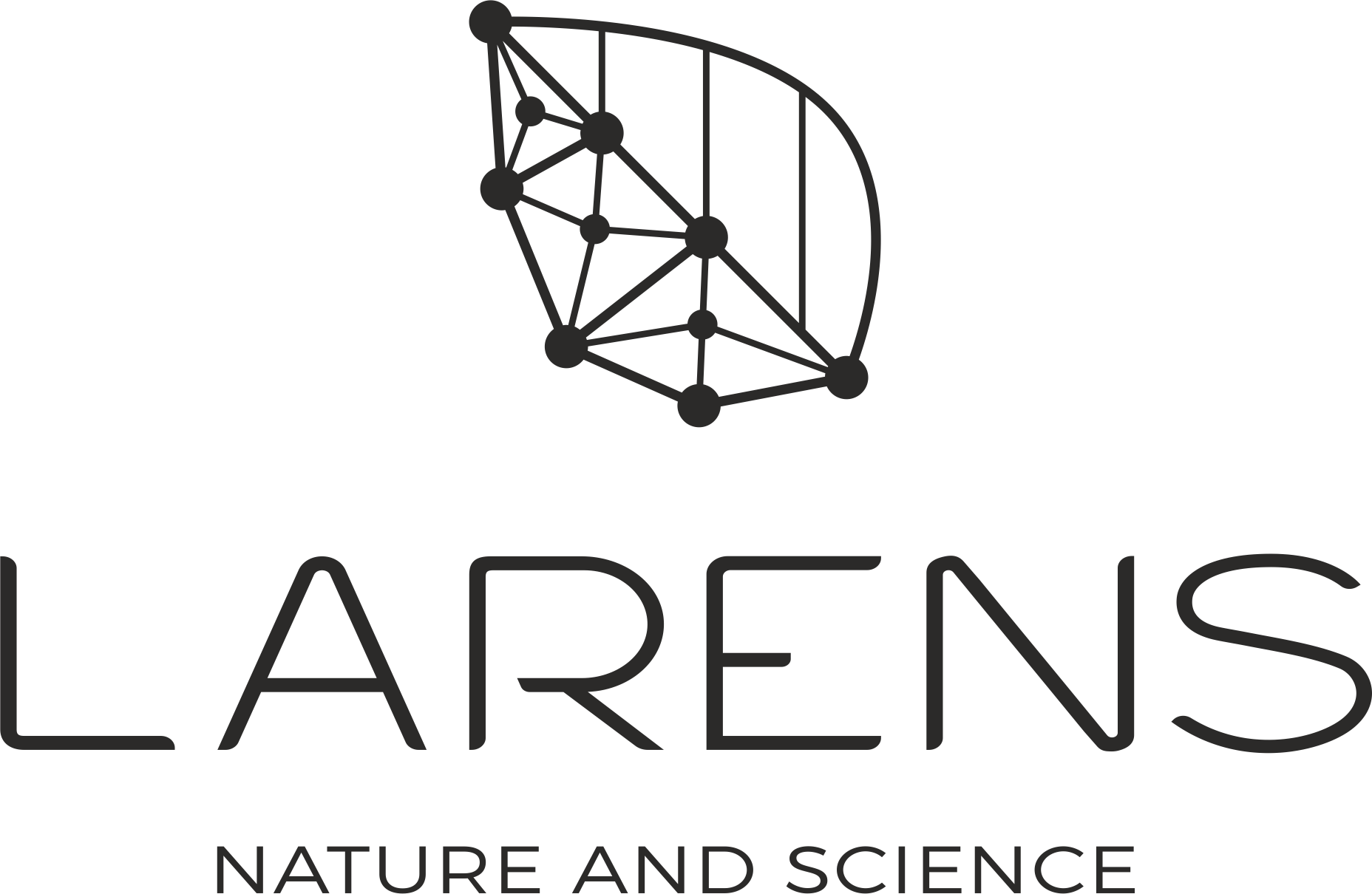 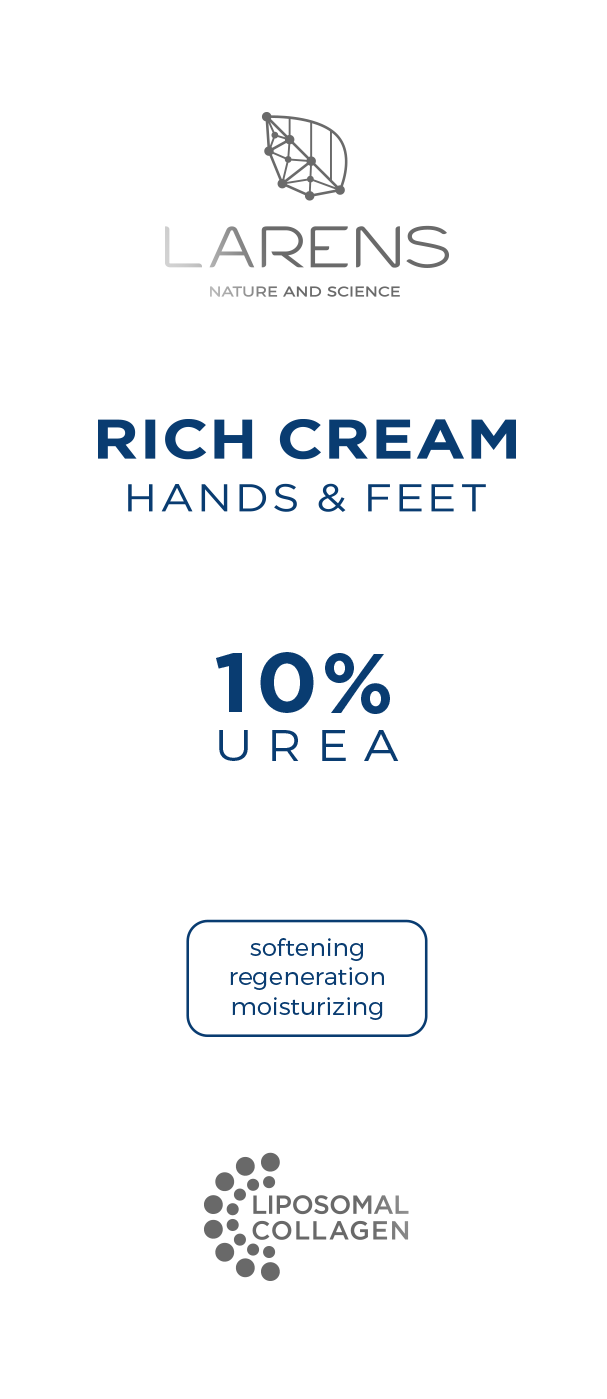 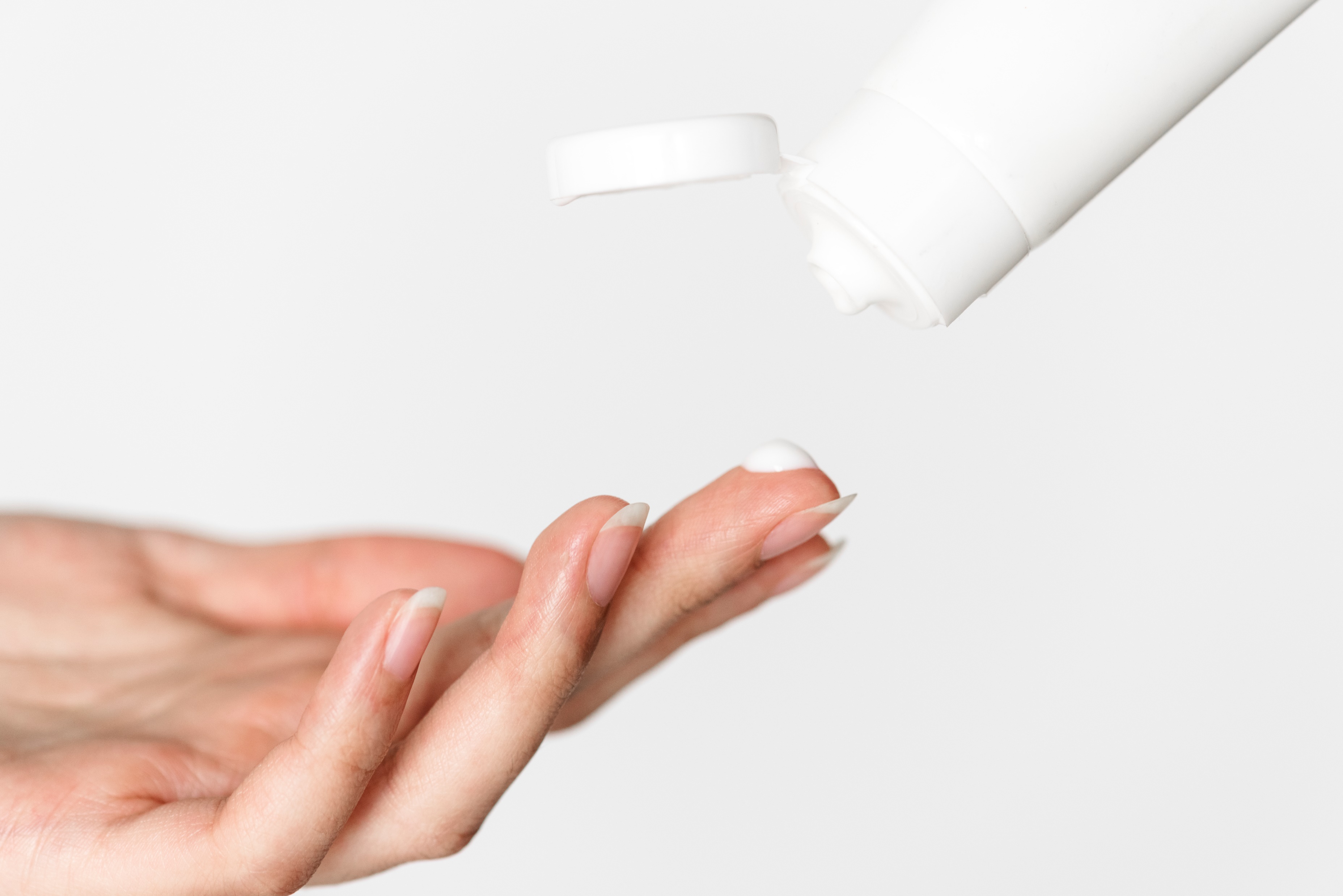 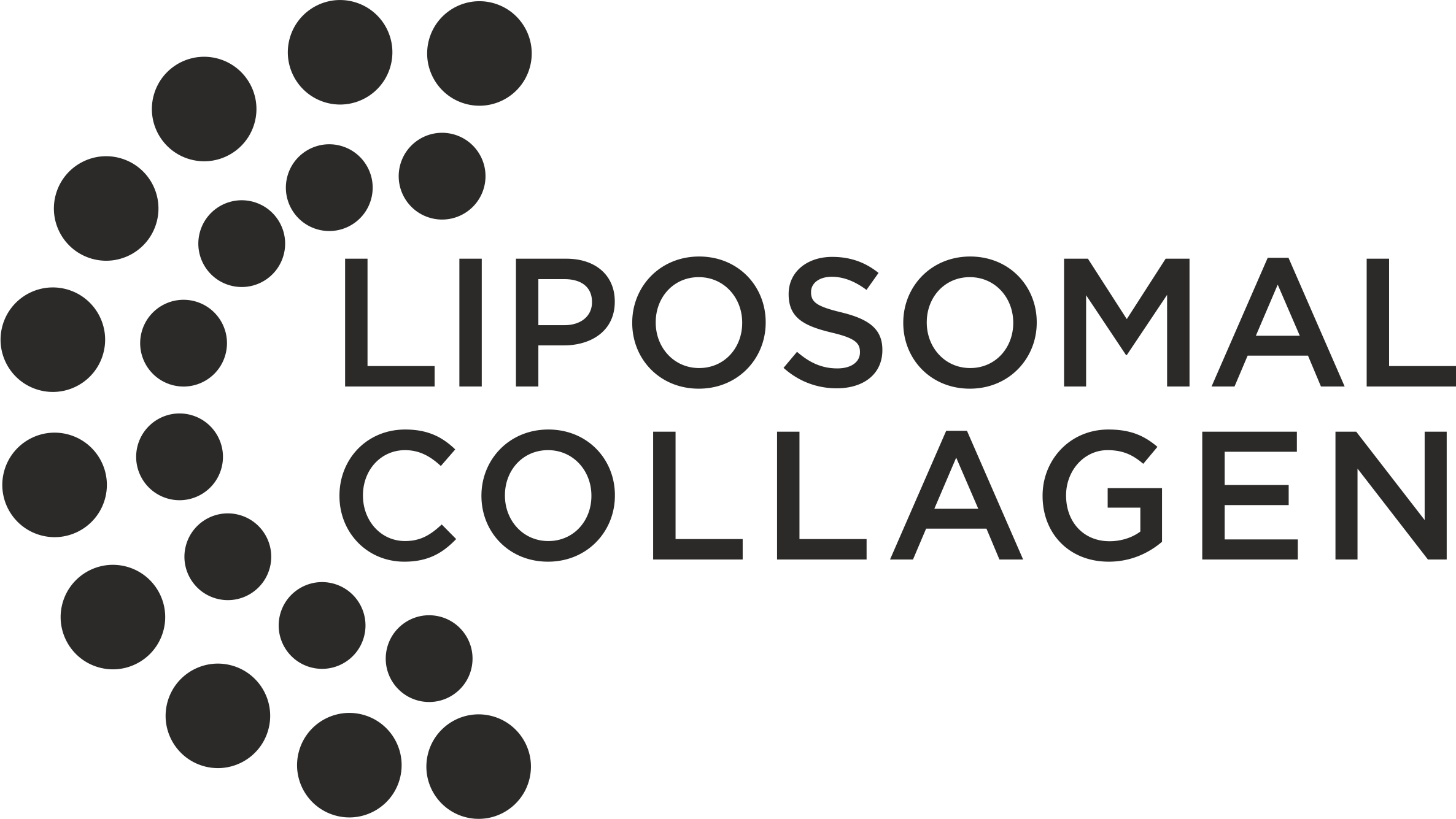 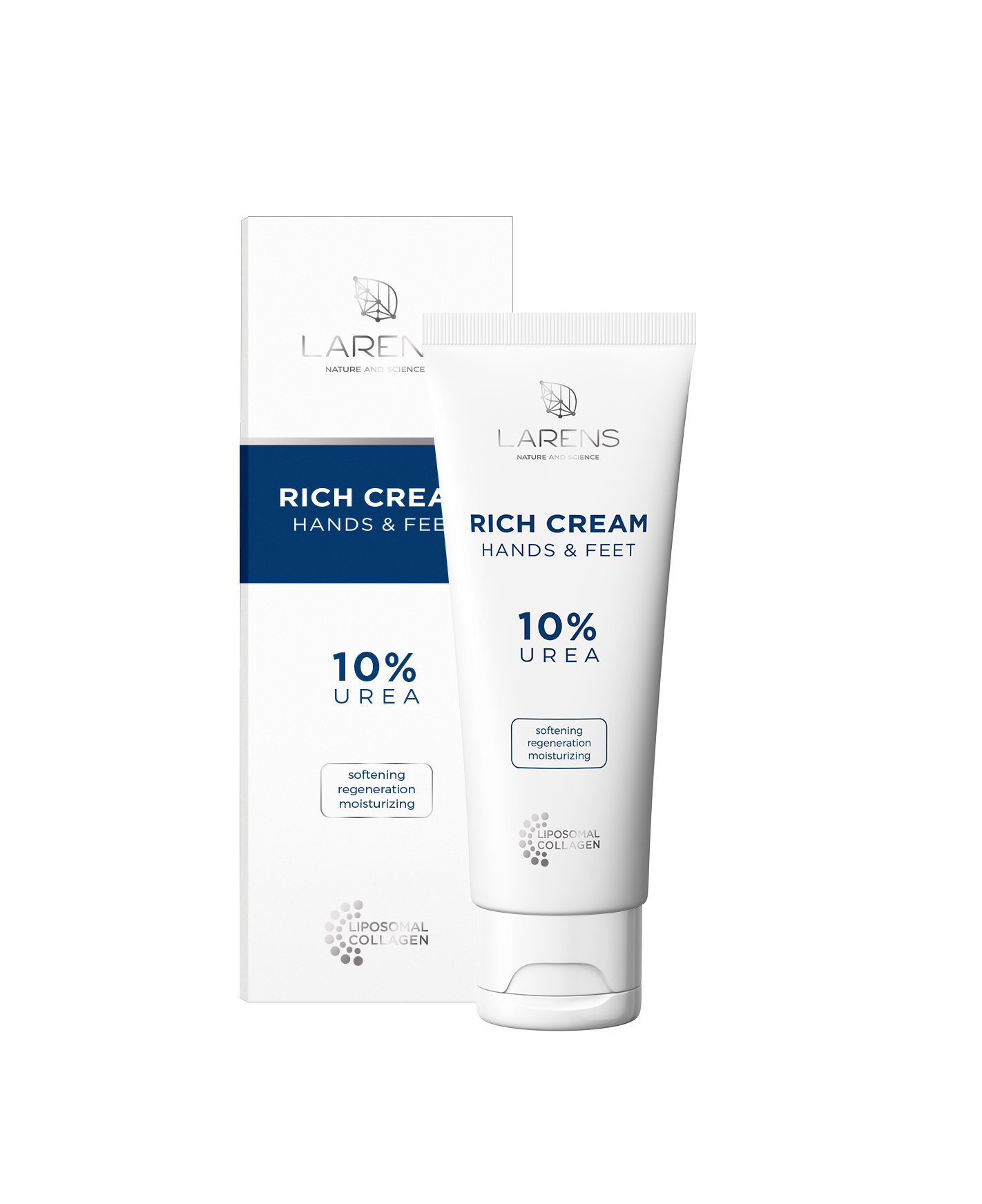 Jedinečný Liposomal Collagen Complex dlouhodobě chrání pokožku před dehydratací, nasycuje ji kolagenem
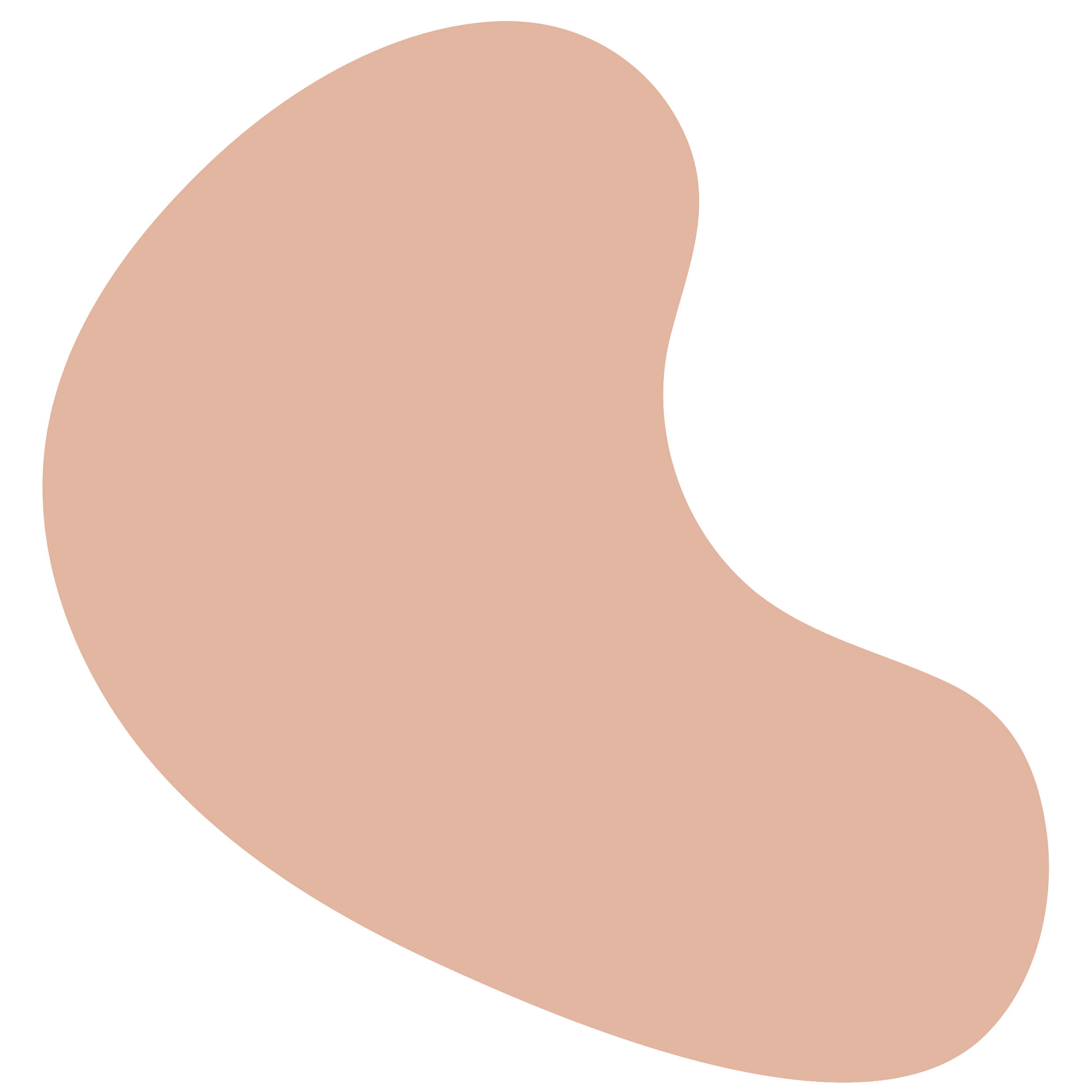 Zlepšuje pružnost, má reparační účinky a stimuluje regeneraci
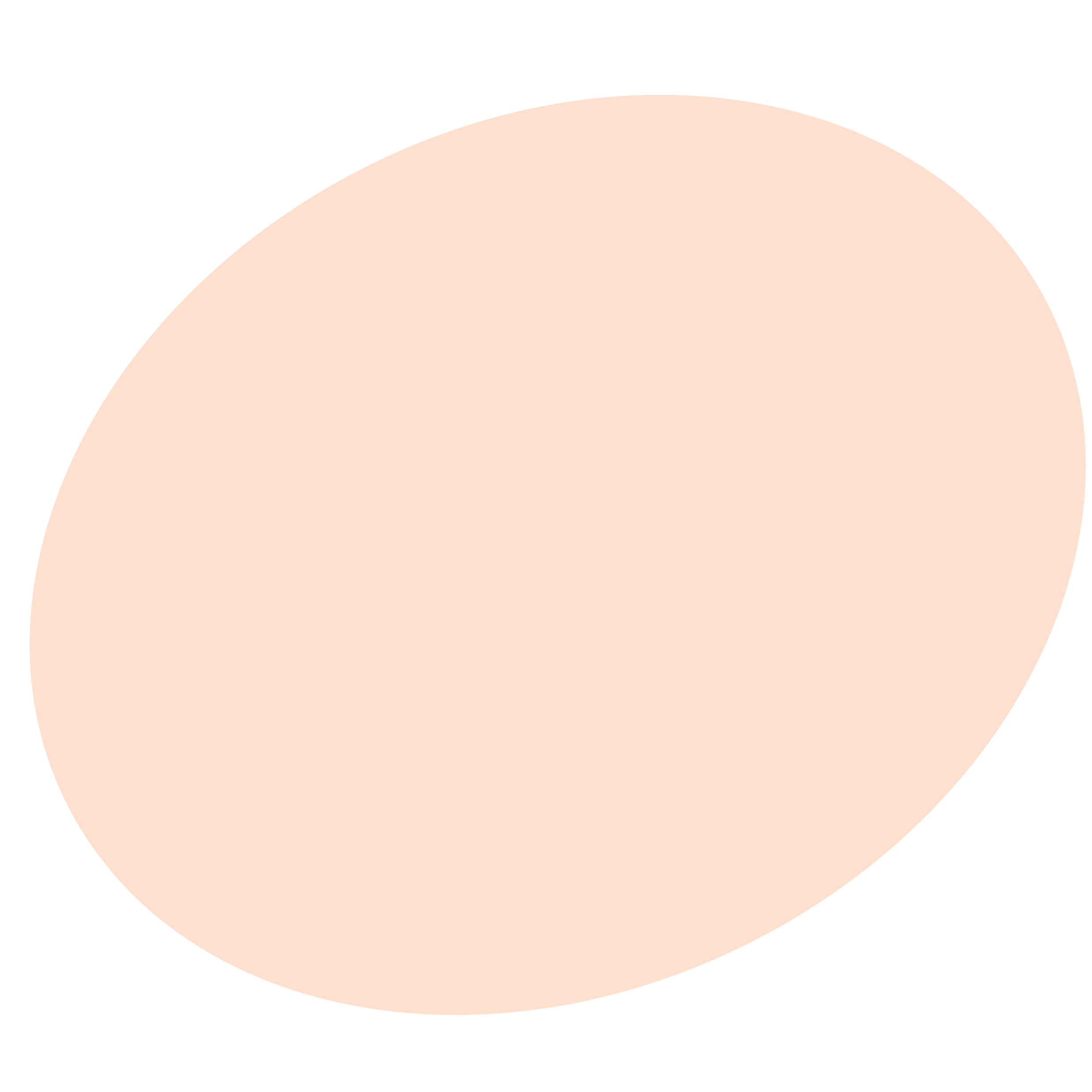 freepik.com
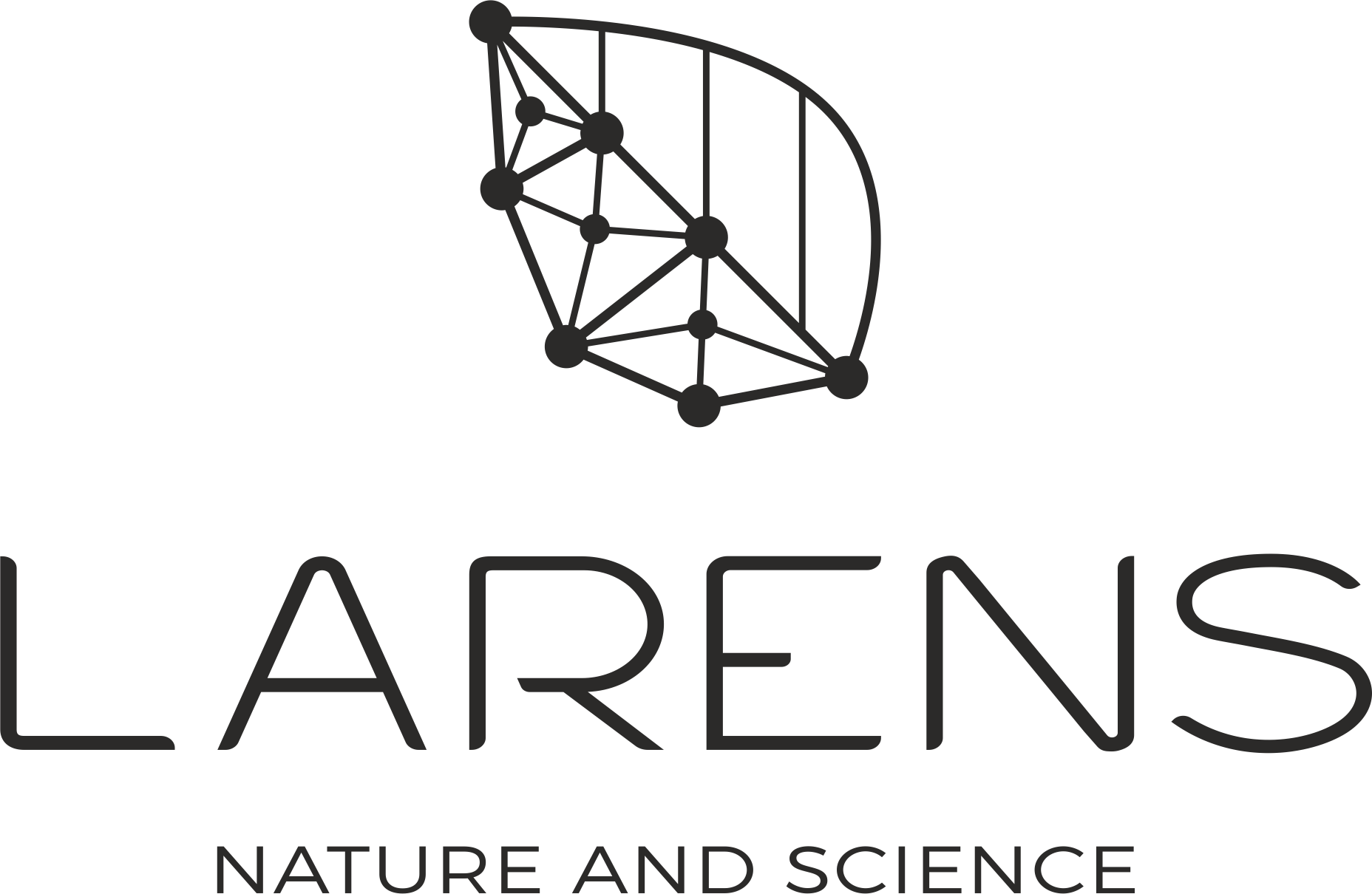 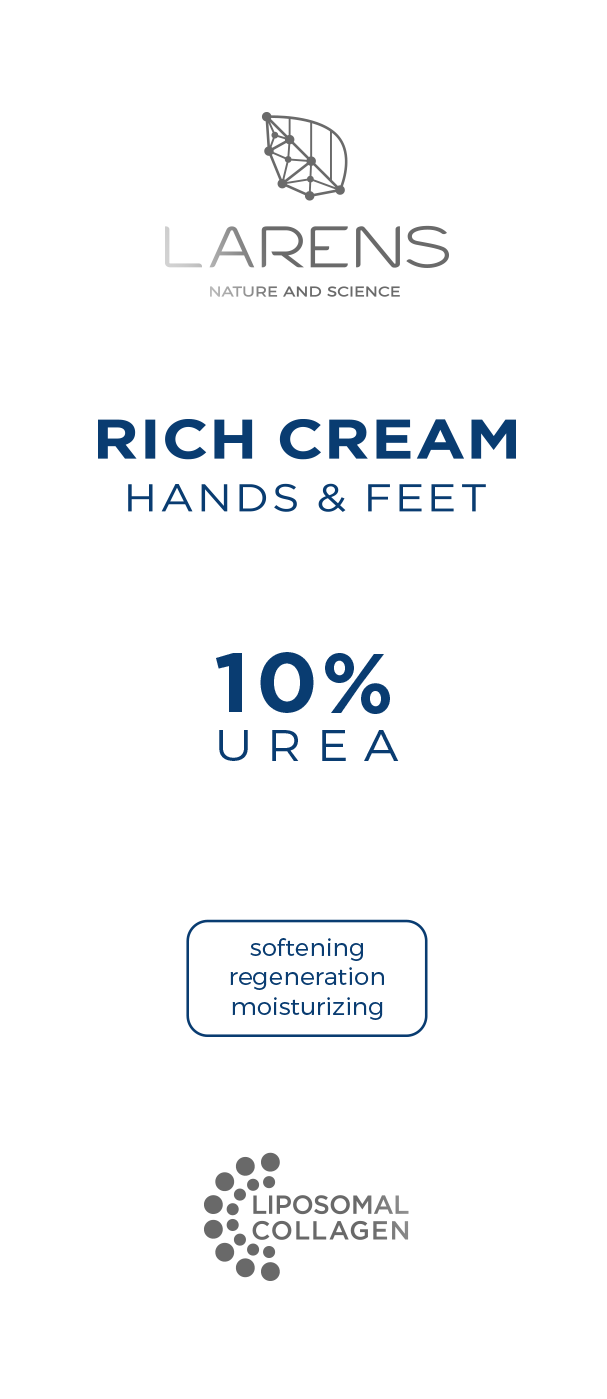 Glukonolakton, glukonát zinečnatý, D-panthenol a alantoin –, uleví i velmi suché nebo podrážděné pokožce. Dodává pokožce hladkost a hebkost
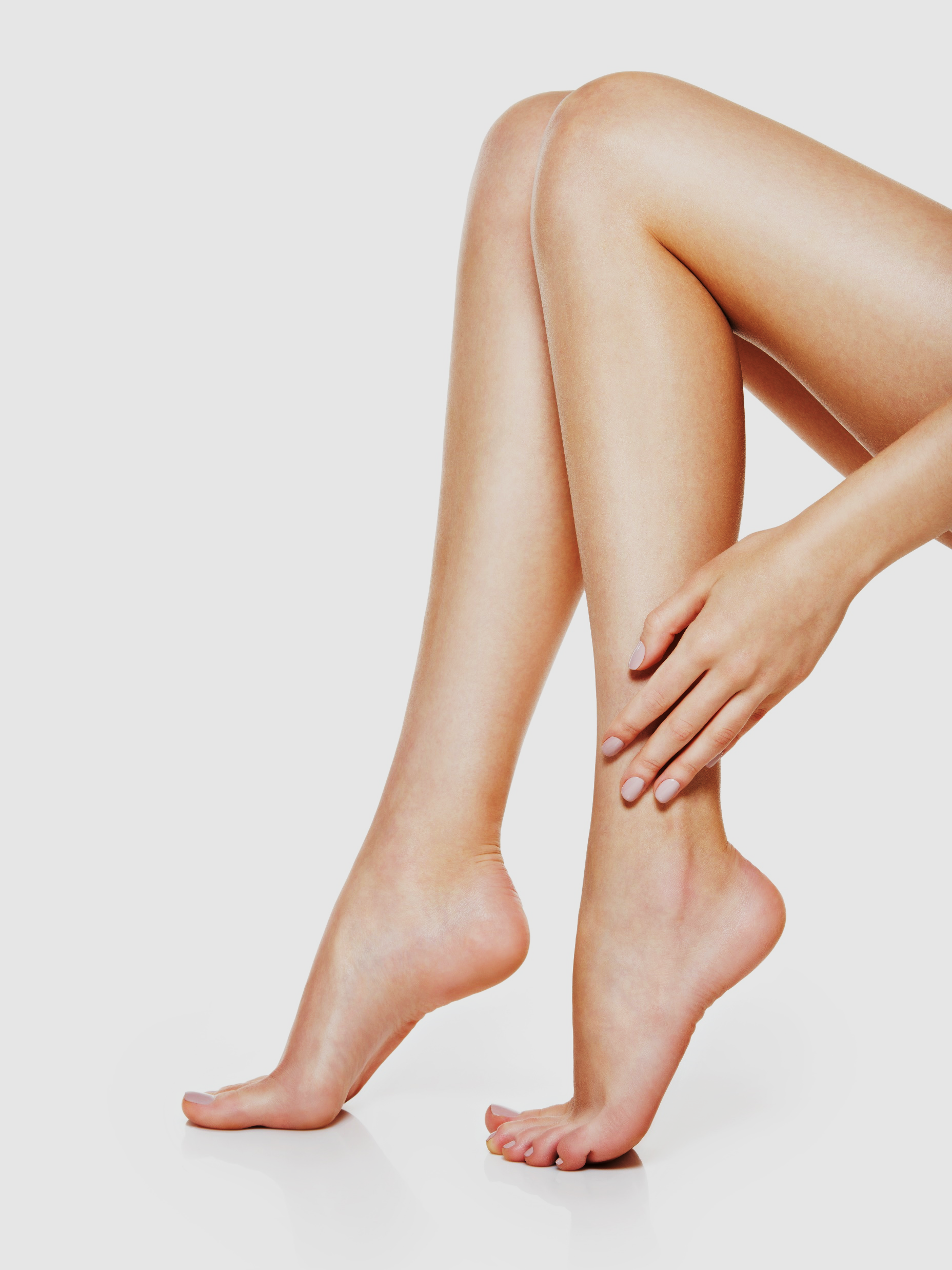 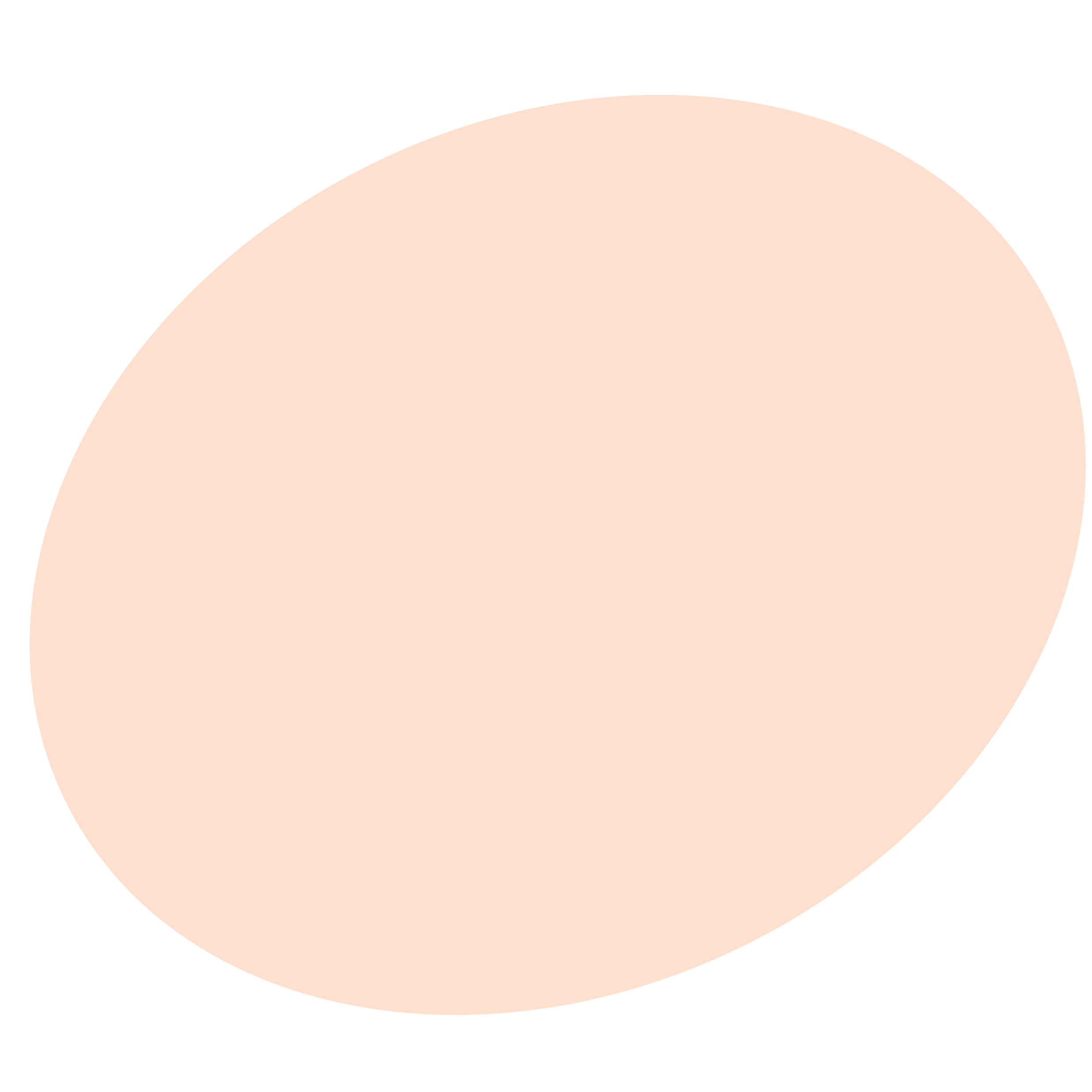 freepik.com
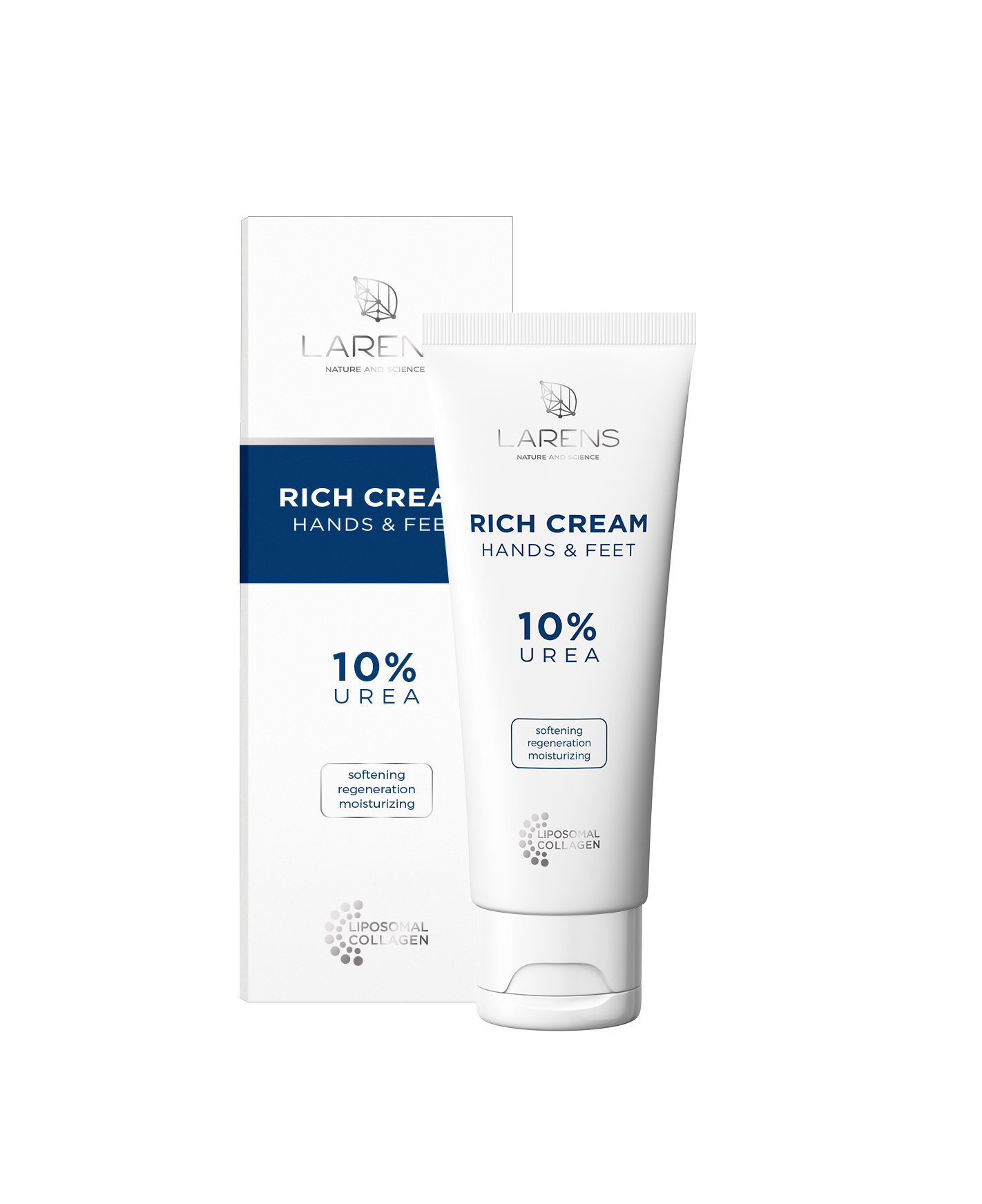 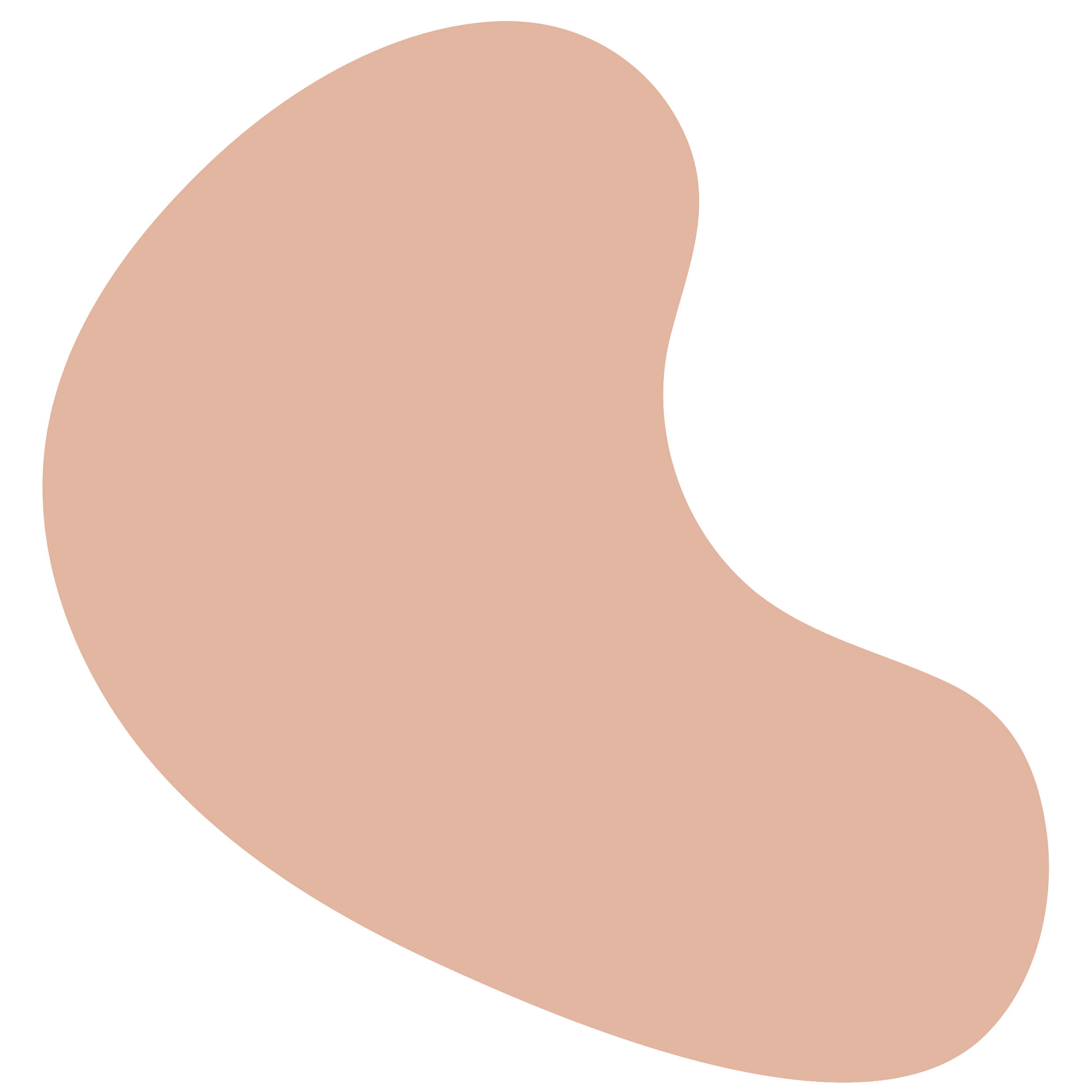 Úleva i pro velmi suchou nebo podrážděnou pokožku
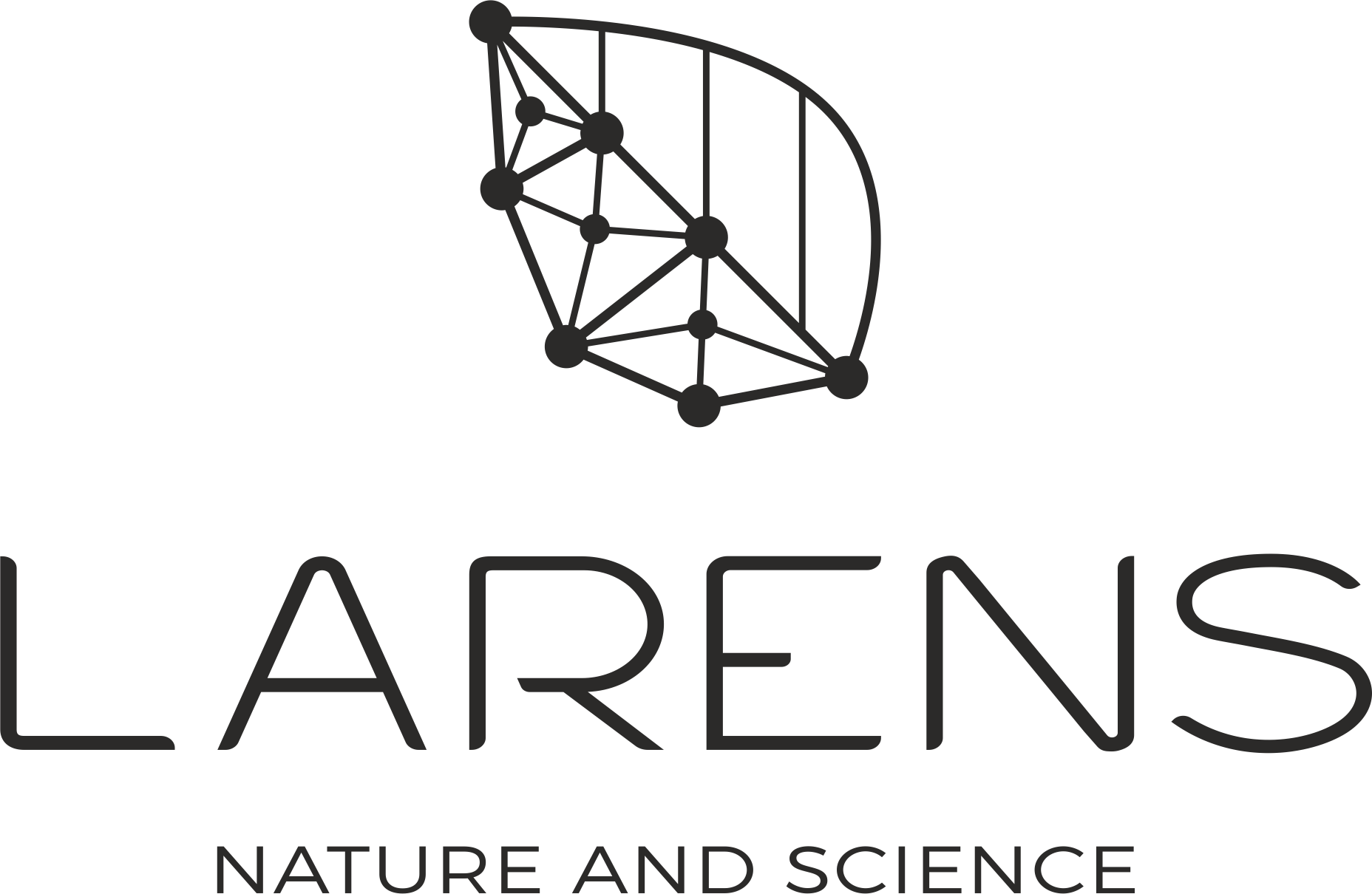 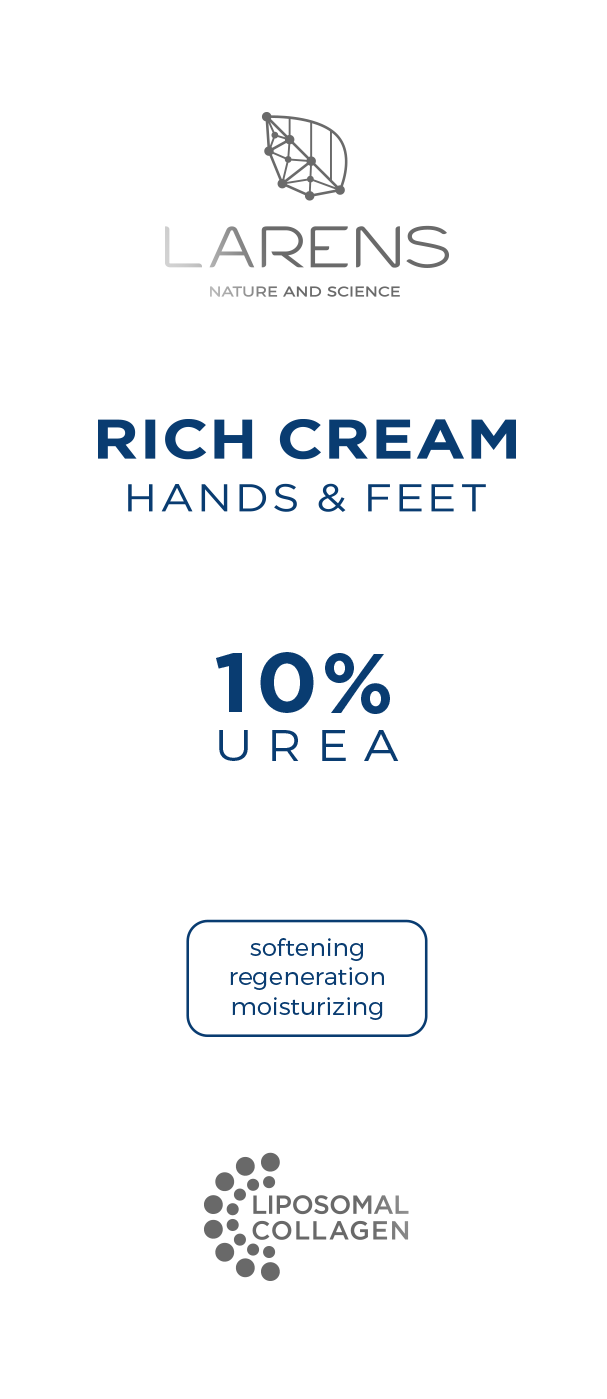 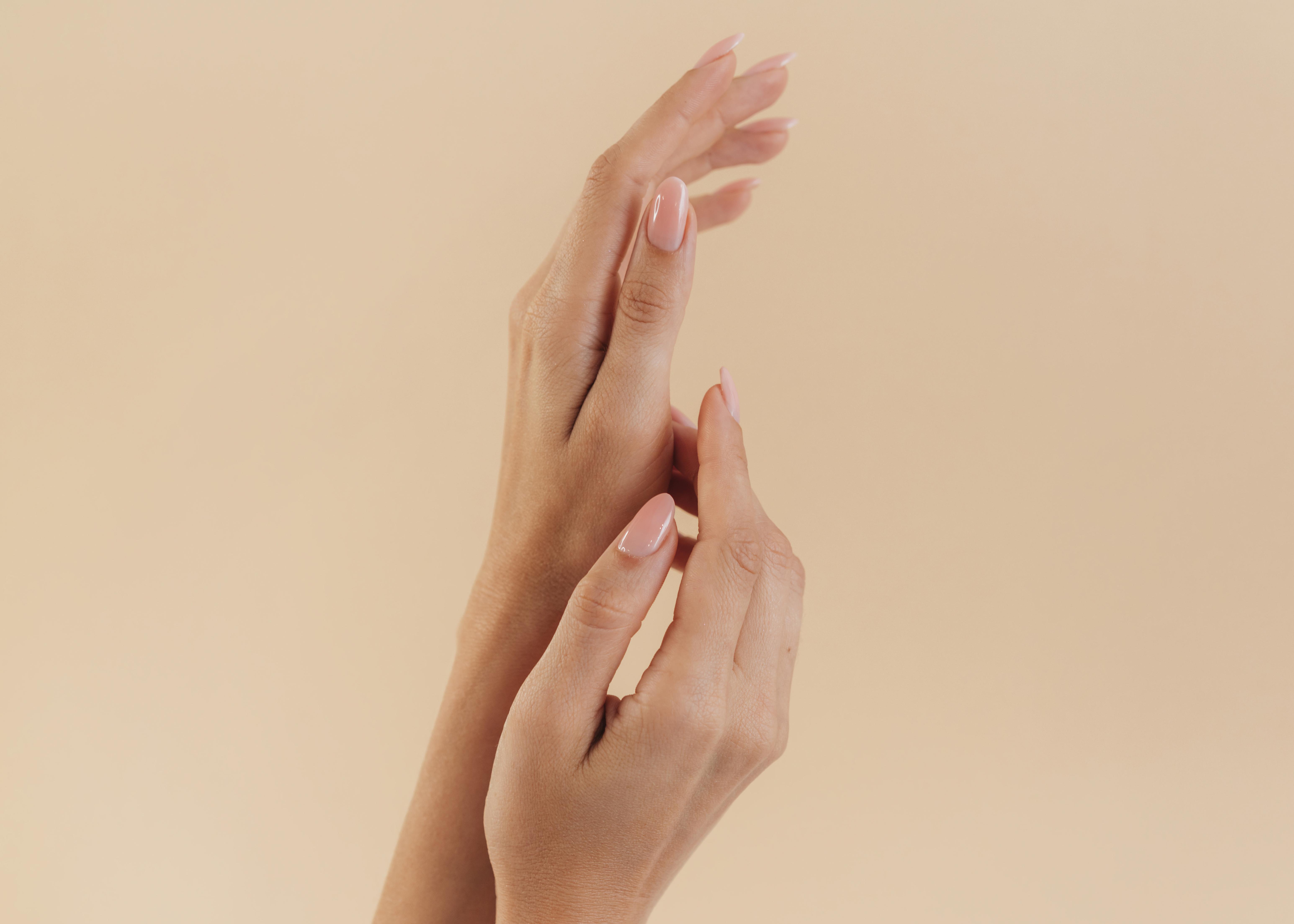 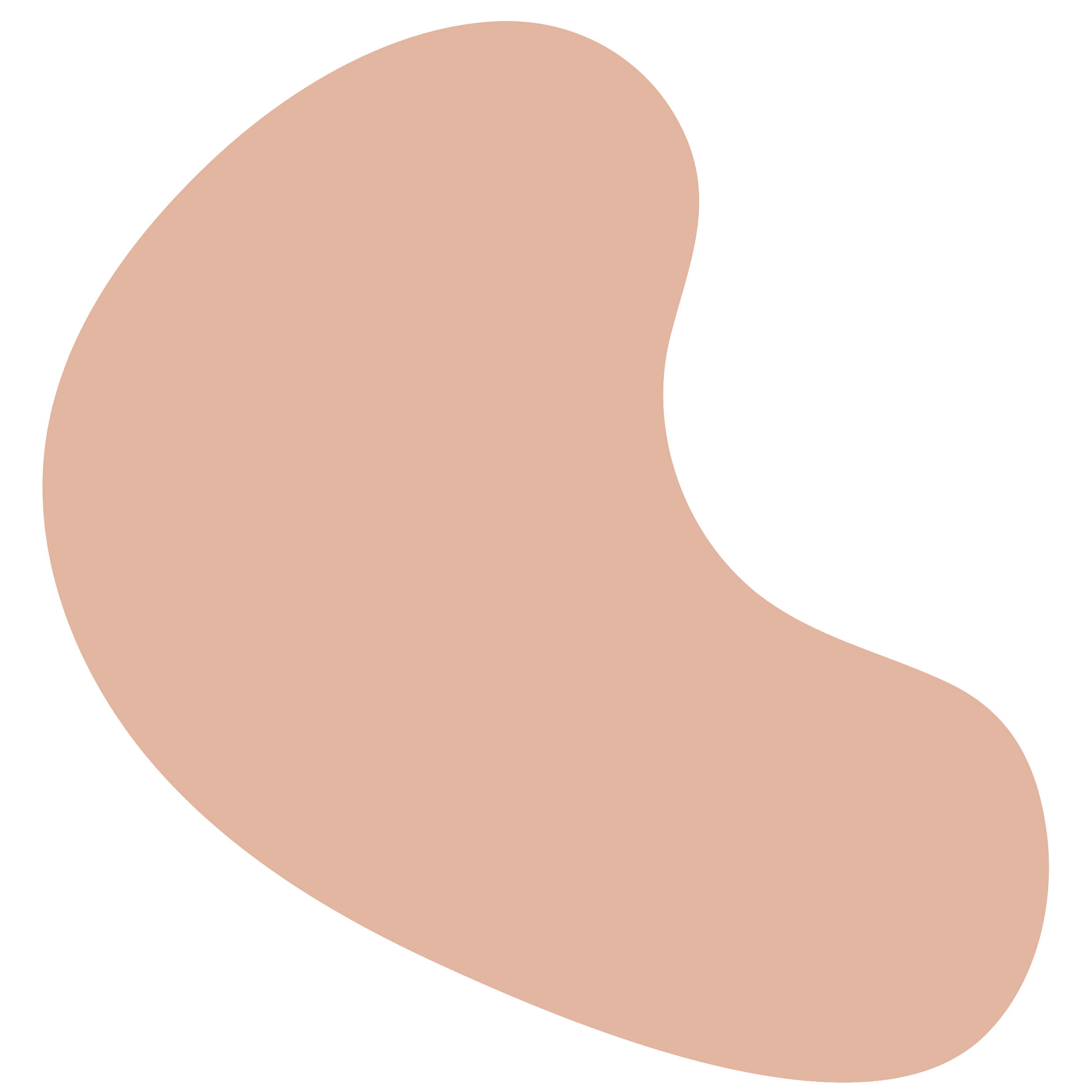 Biotin a vitamín E stimulují regenerační procesy a posilují pokožku a nehty
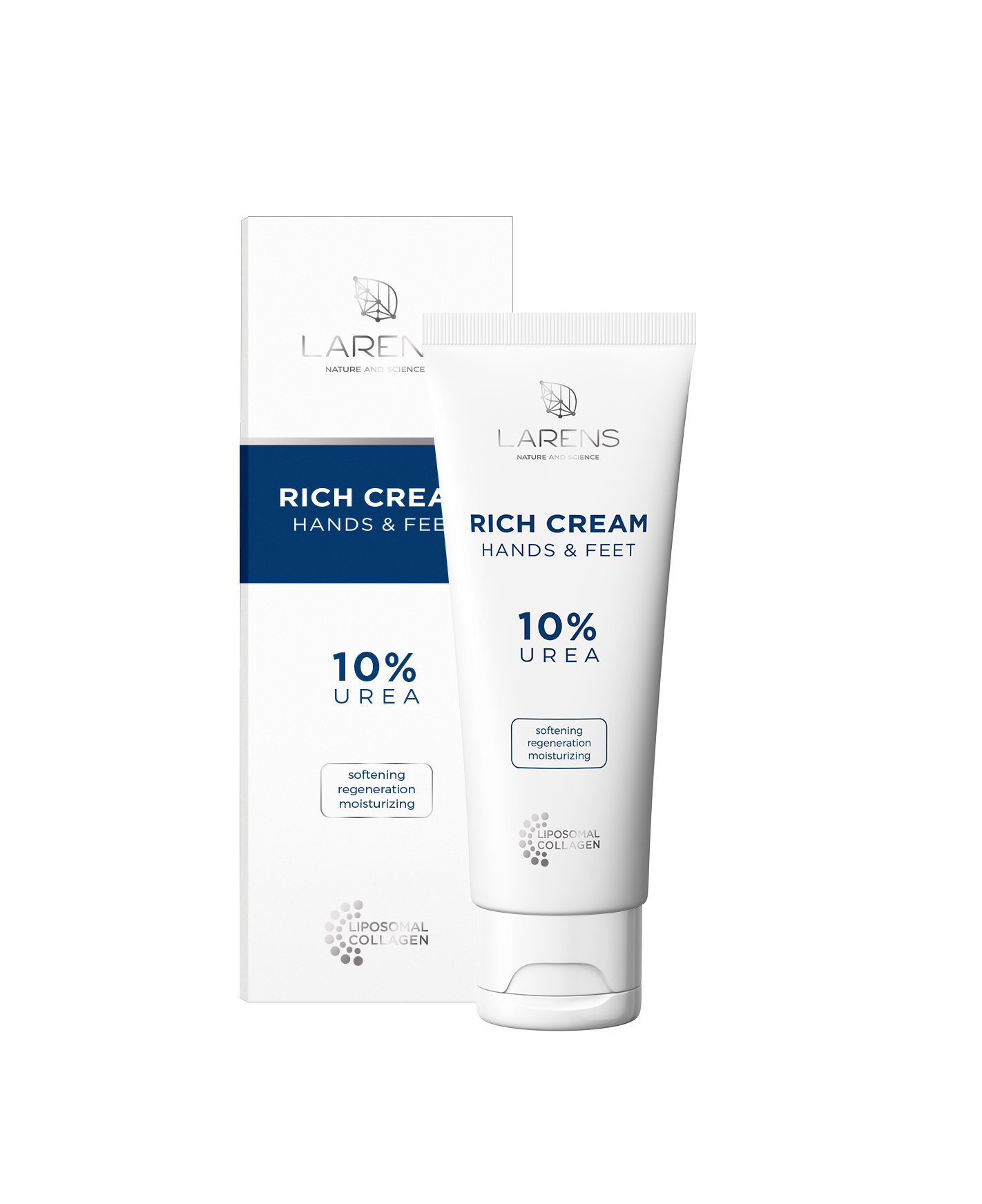 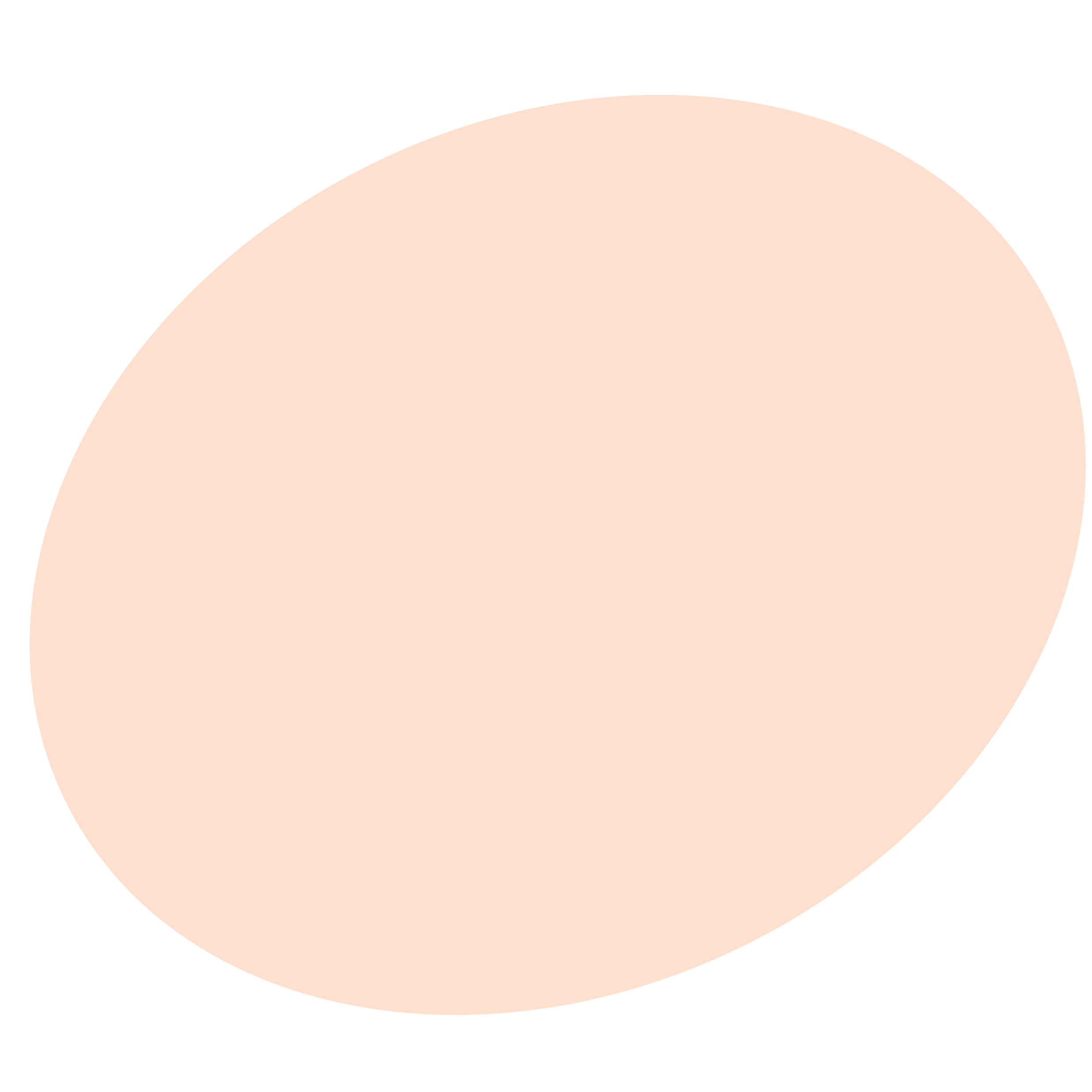 freepik.com
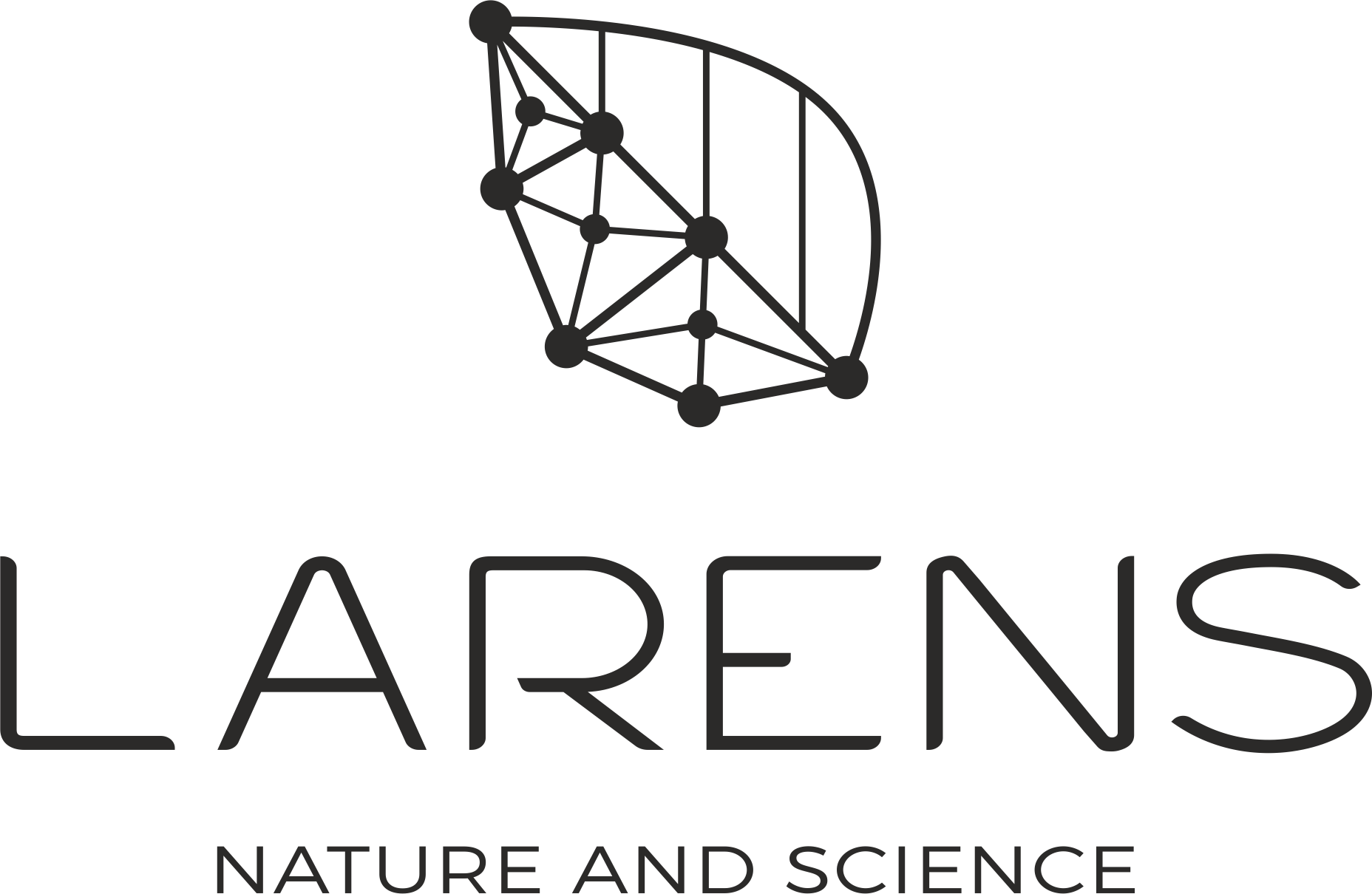 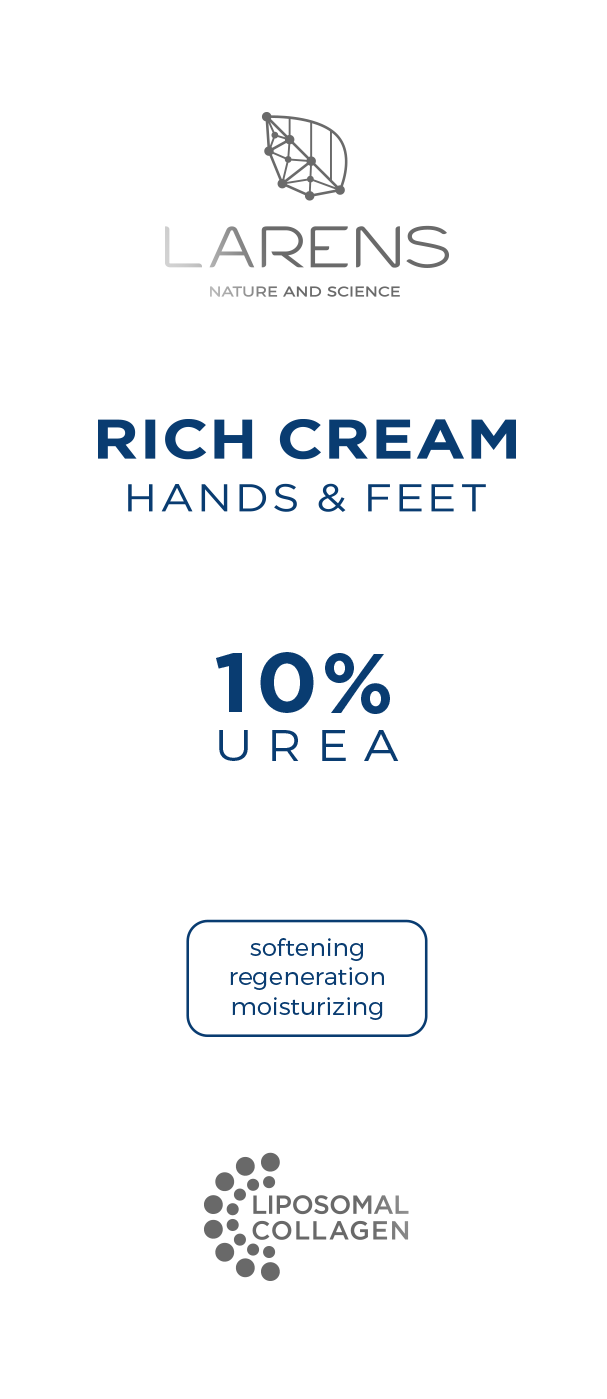 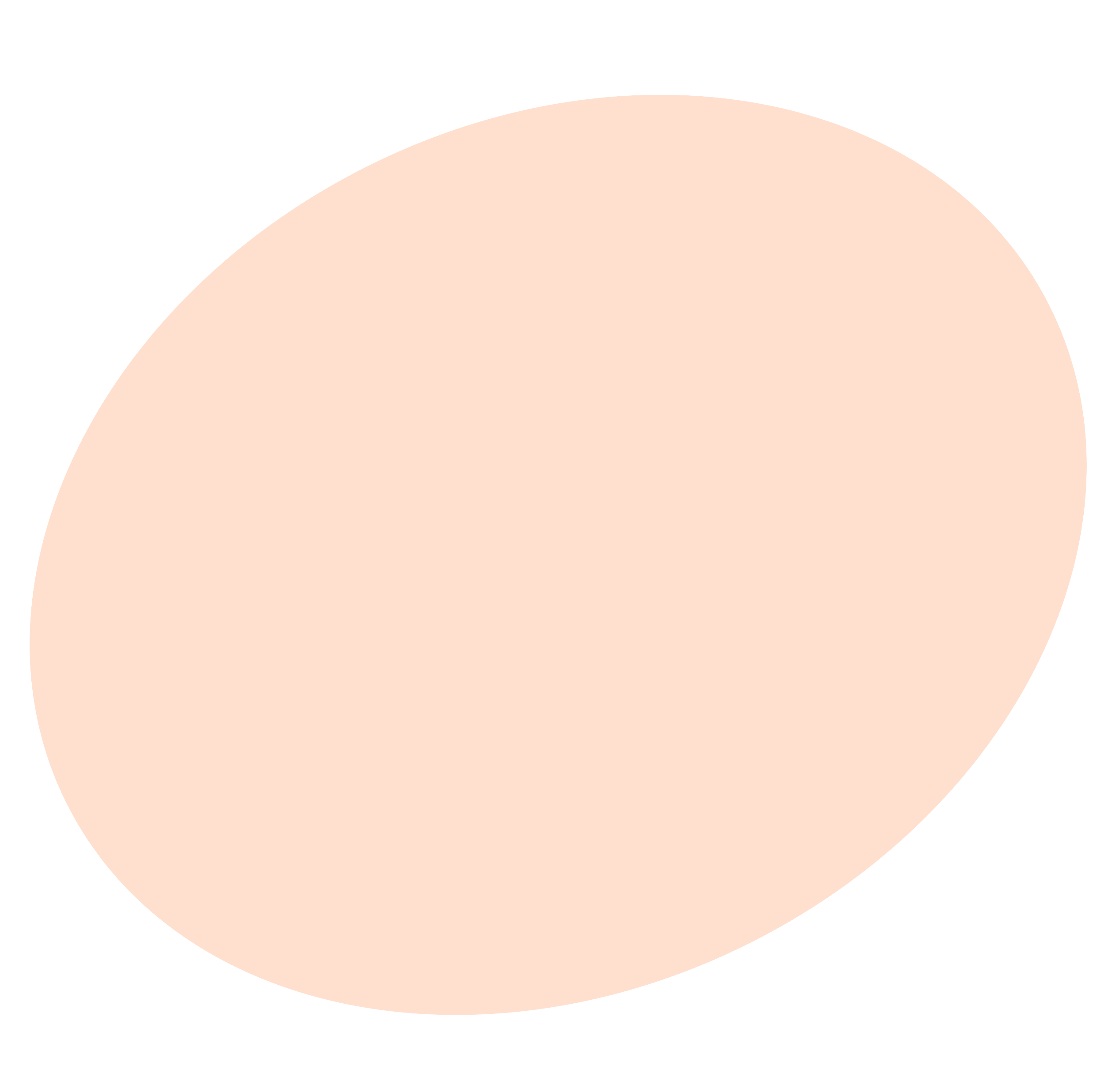 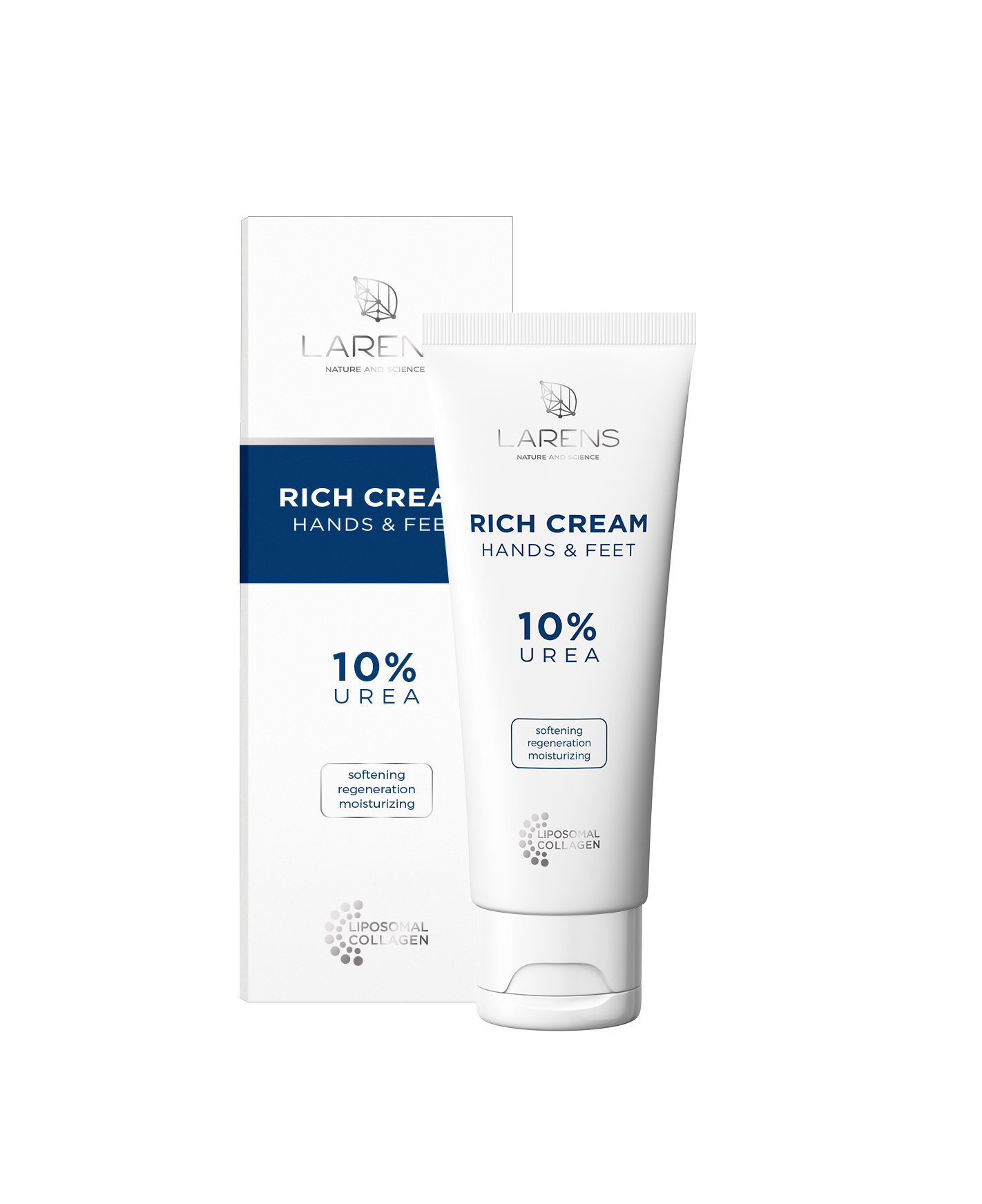 Jak Rich Cream funguje?
zvyšuje hydrataci pokožky
zjemňuje a vyhlazuje pokožku
zklidňuje podráždění způsobené např. čisticími prostředky
eliminuje svědění a pocit napnuté pokožky
zlepšuje pružnost rohové vrstvy pokožky
urychluje regeneraci pokožky
přináší úlevu suché, drsné a popraskané pokožce
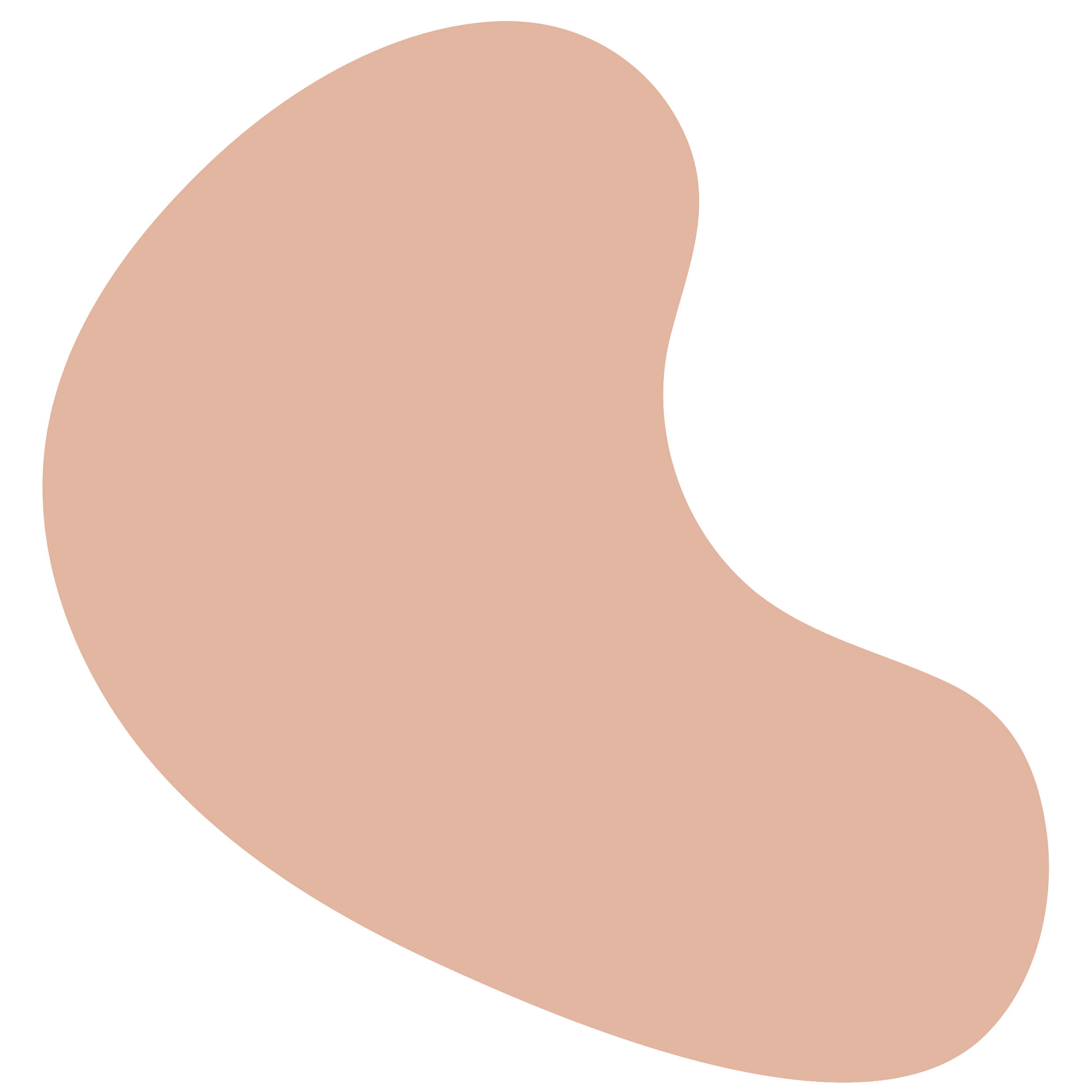 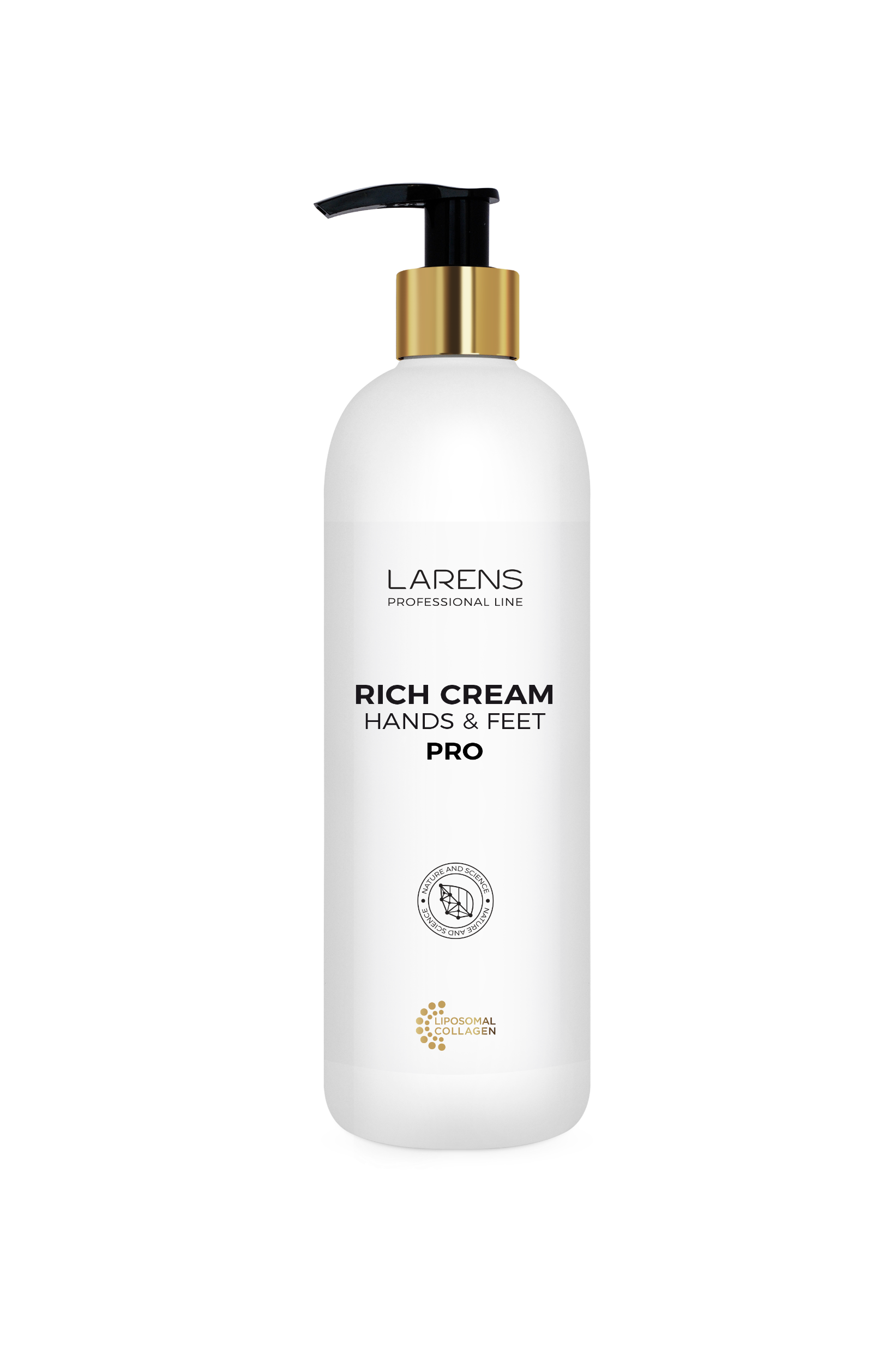 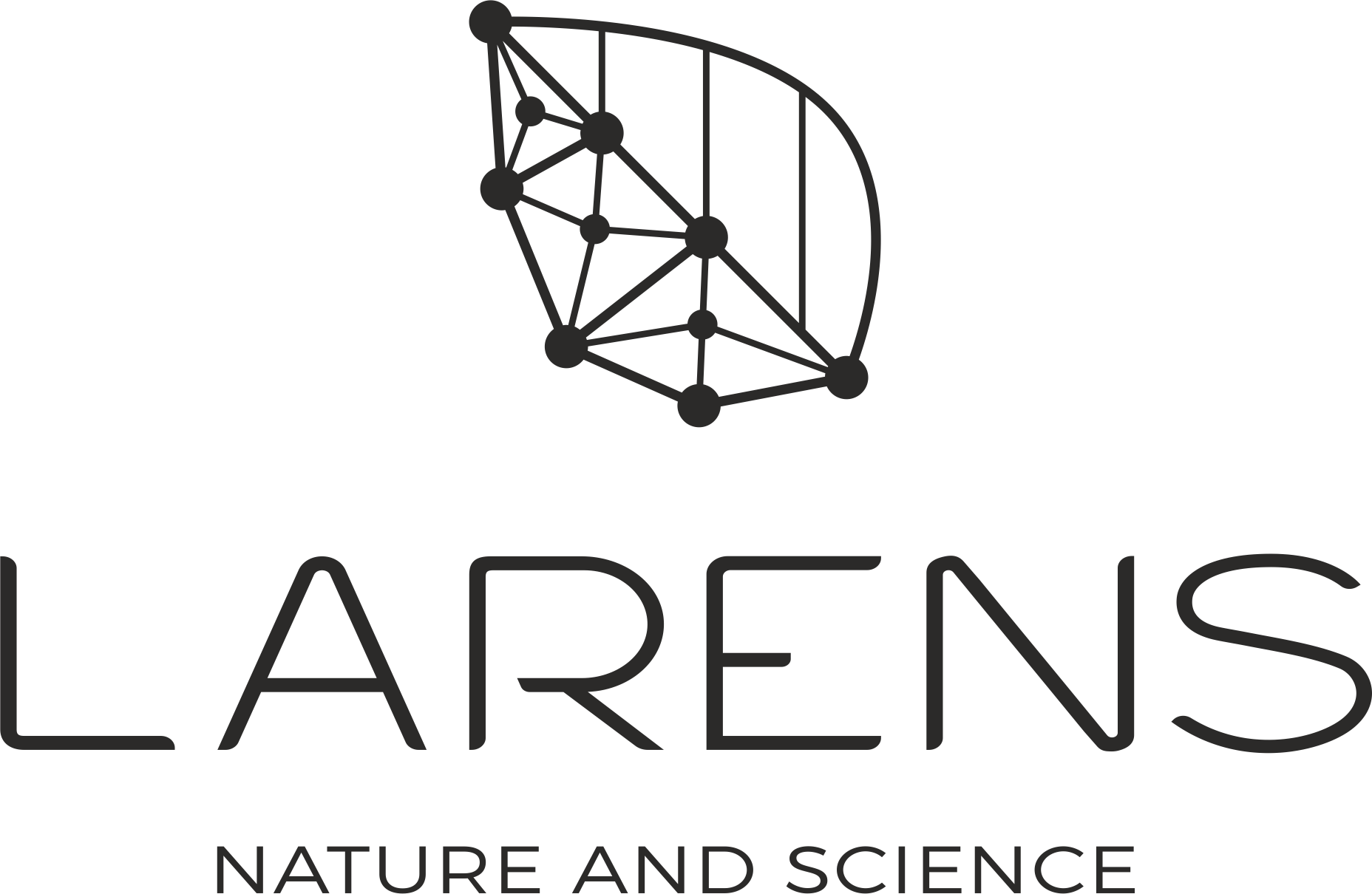 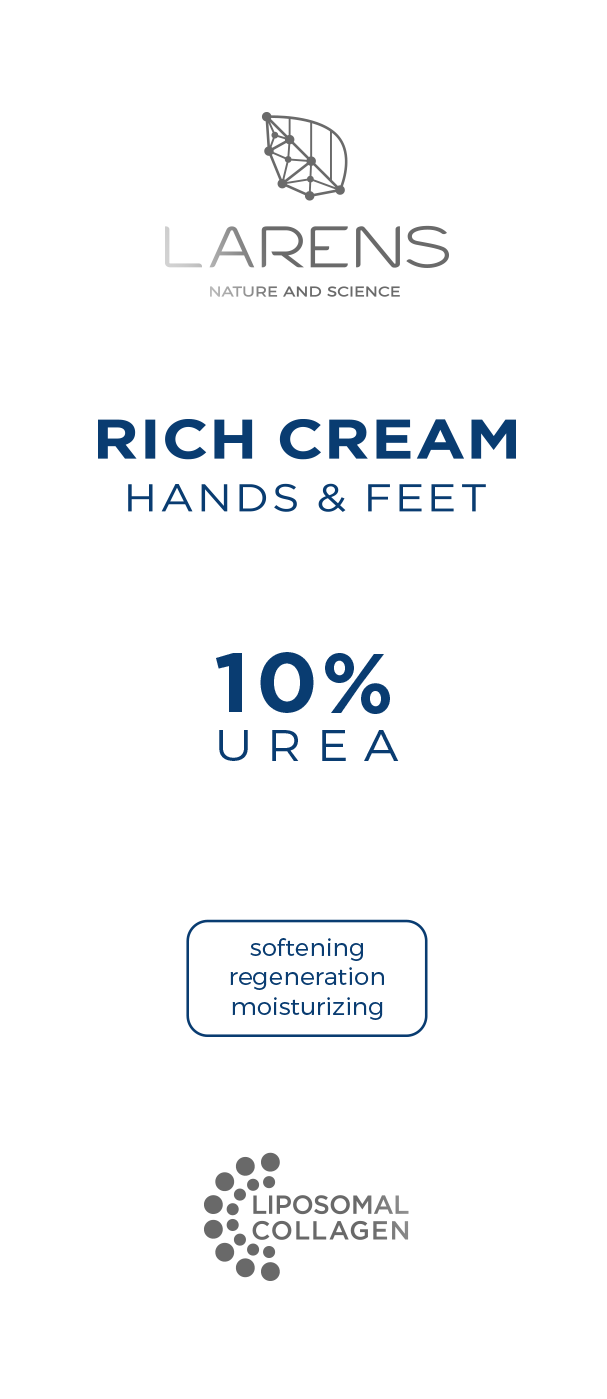 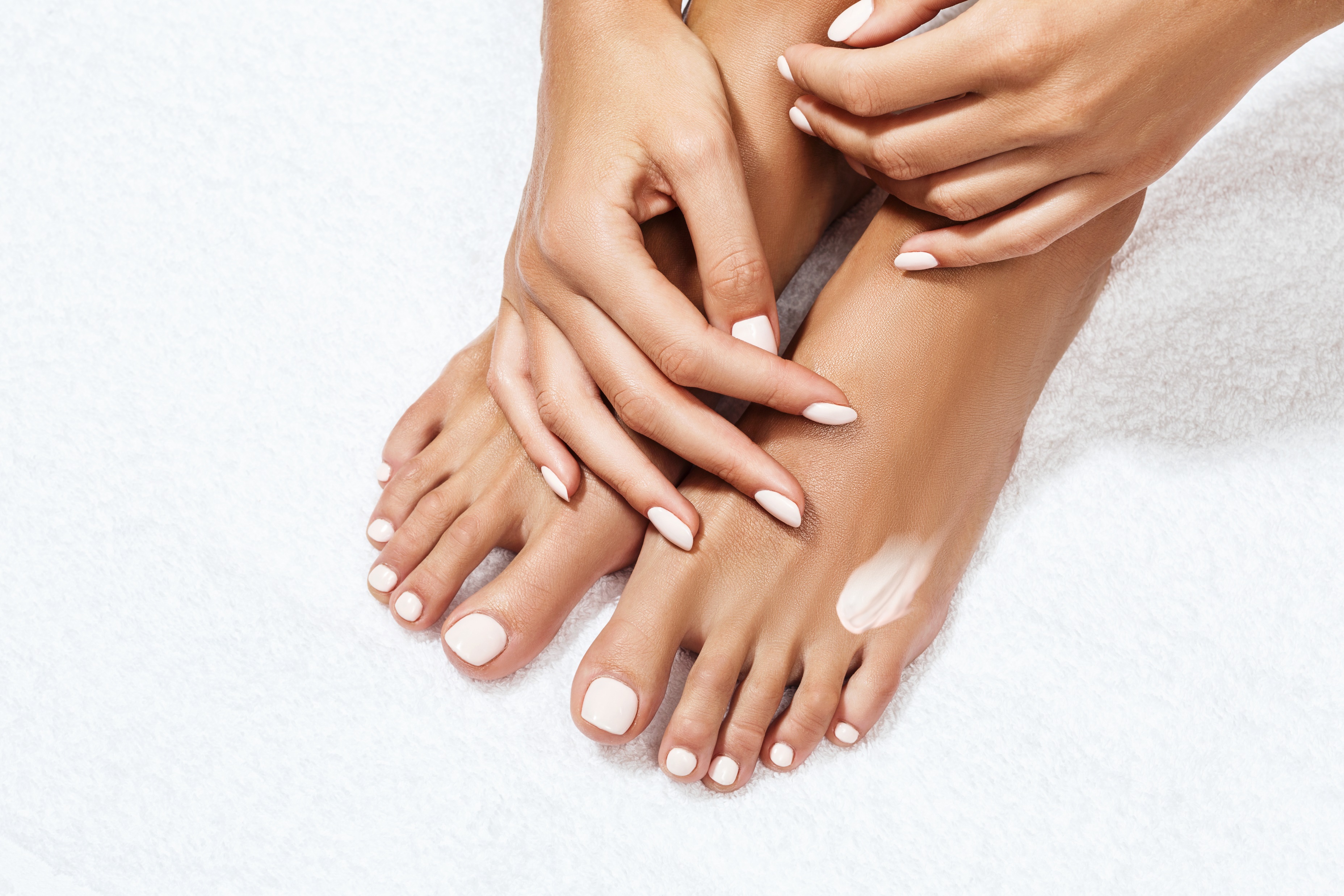 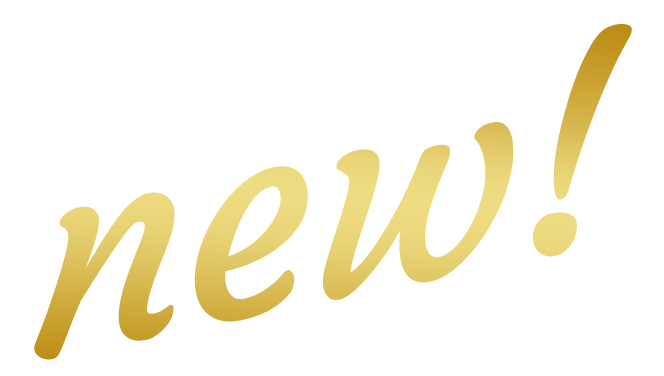 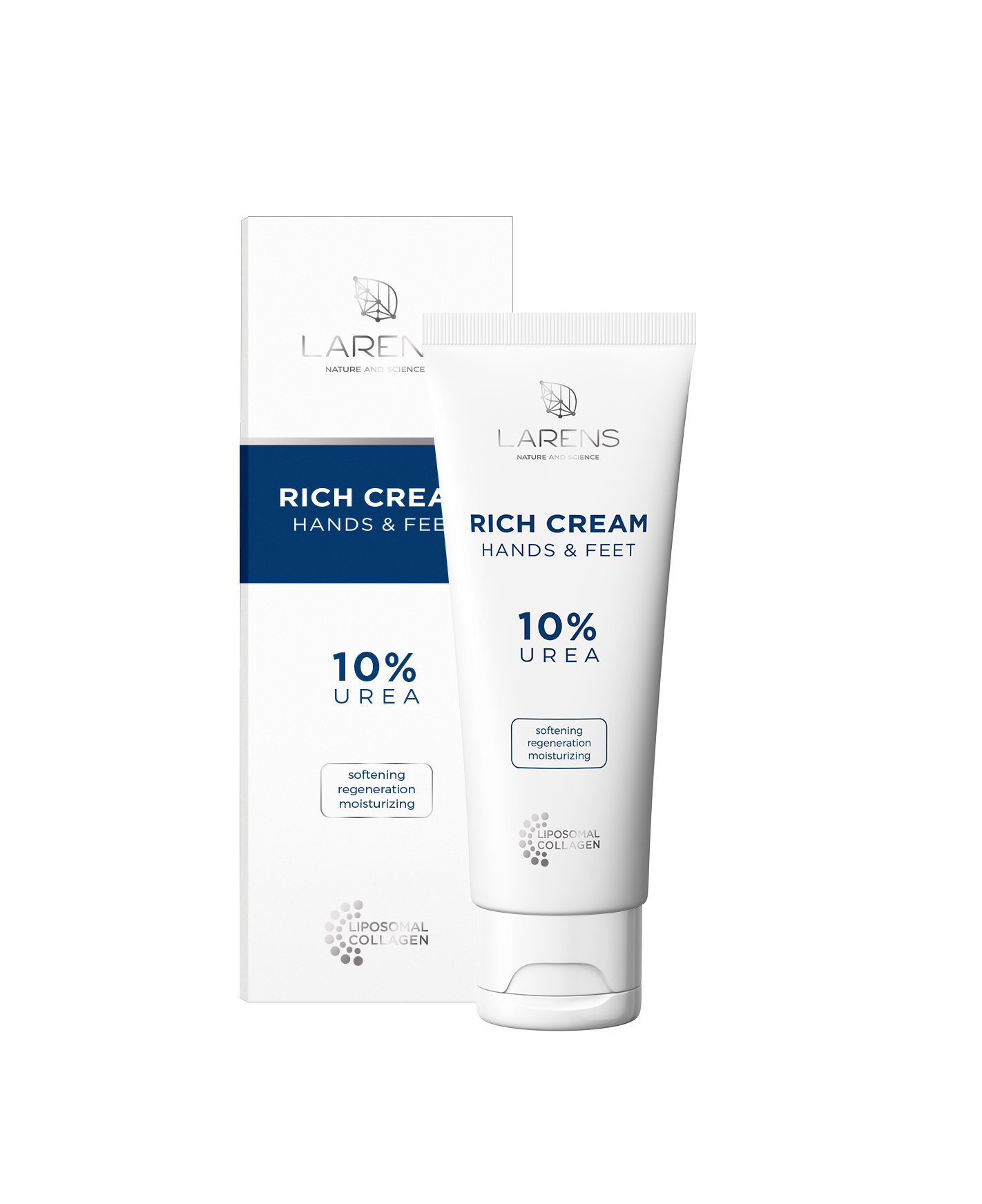 Dostupny také v profesionální řadě
1500 Kč 
57 €
13 B400 ml
563 Kč 
21,25 € 
5 B70 ml
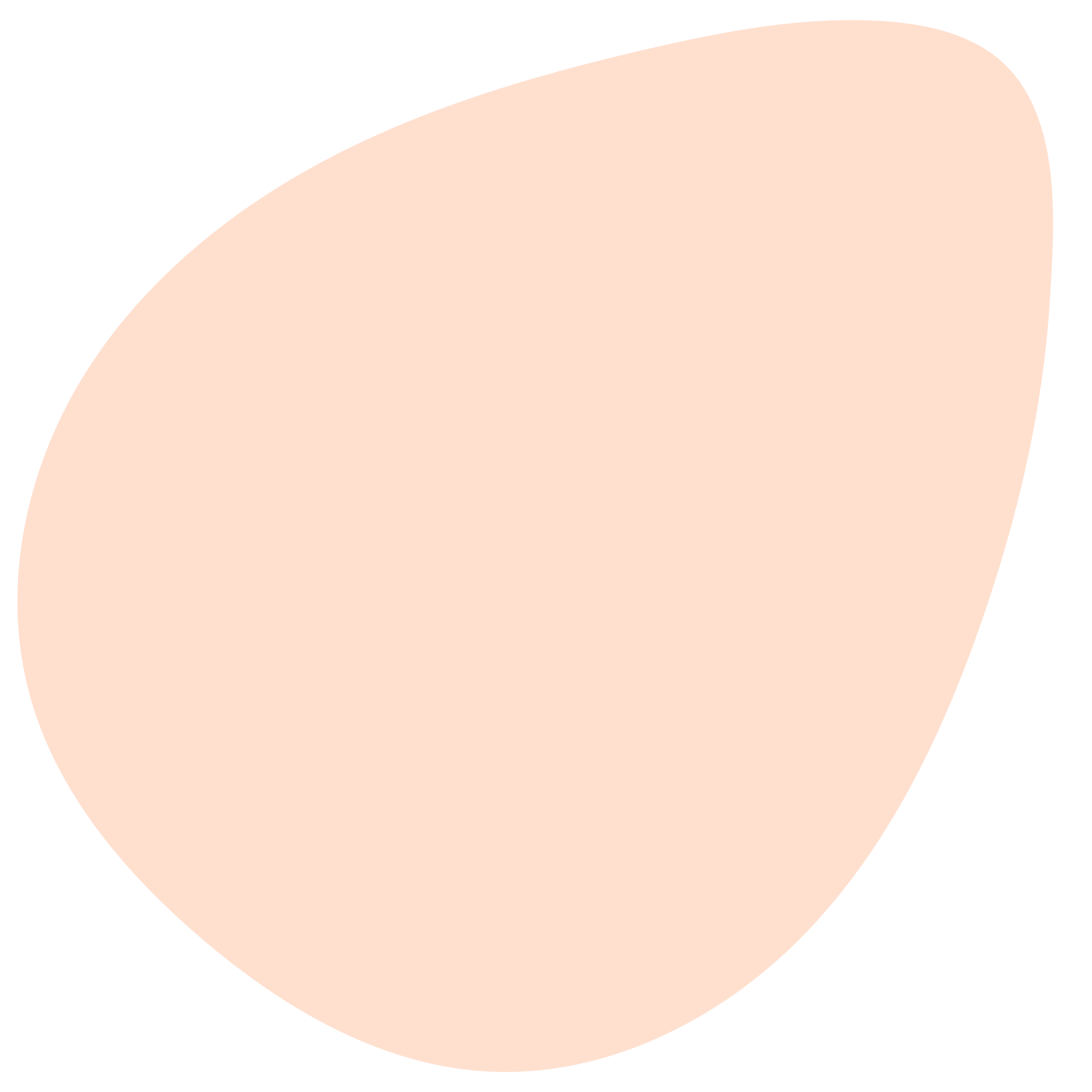 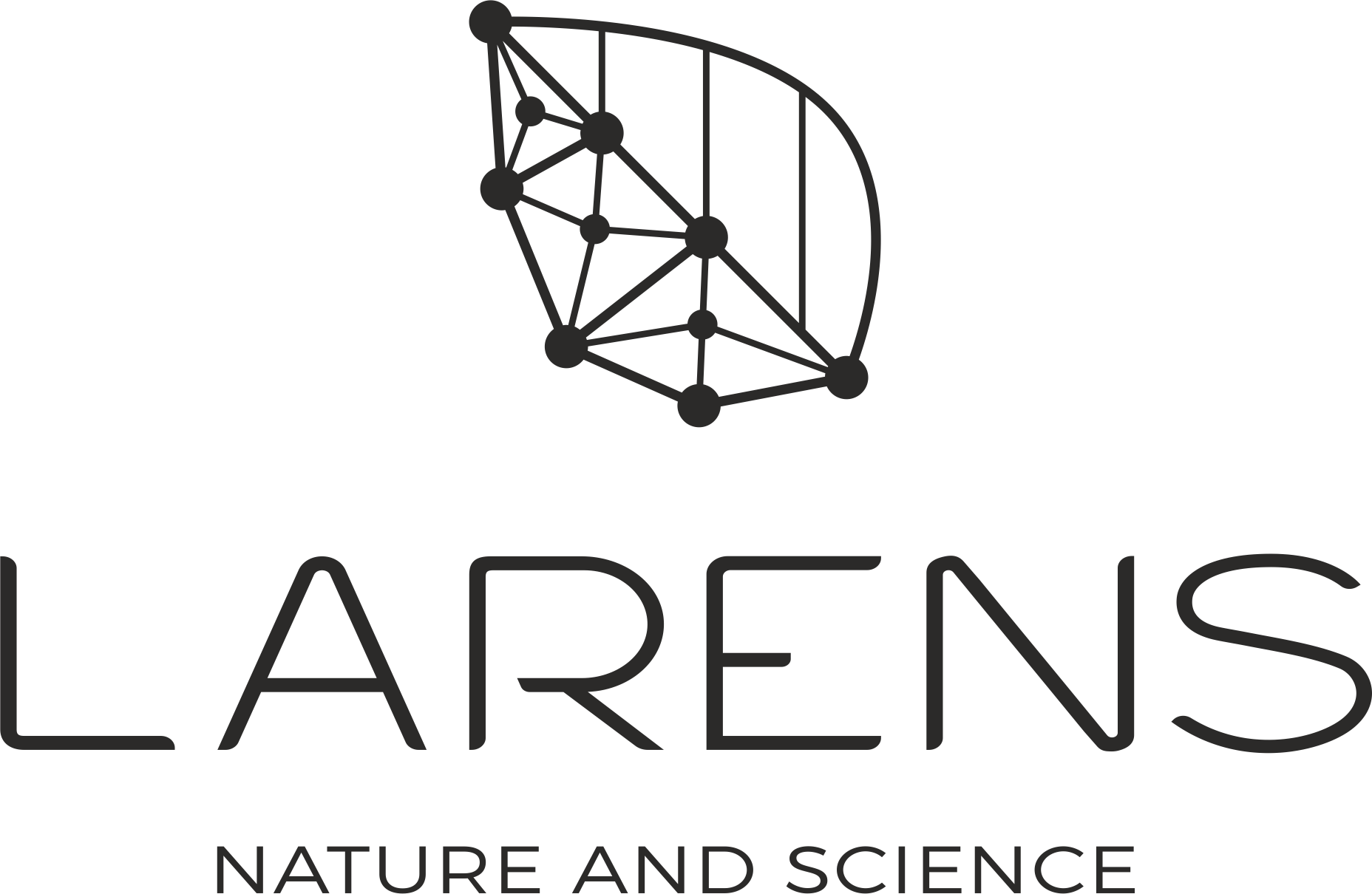 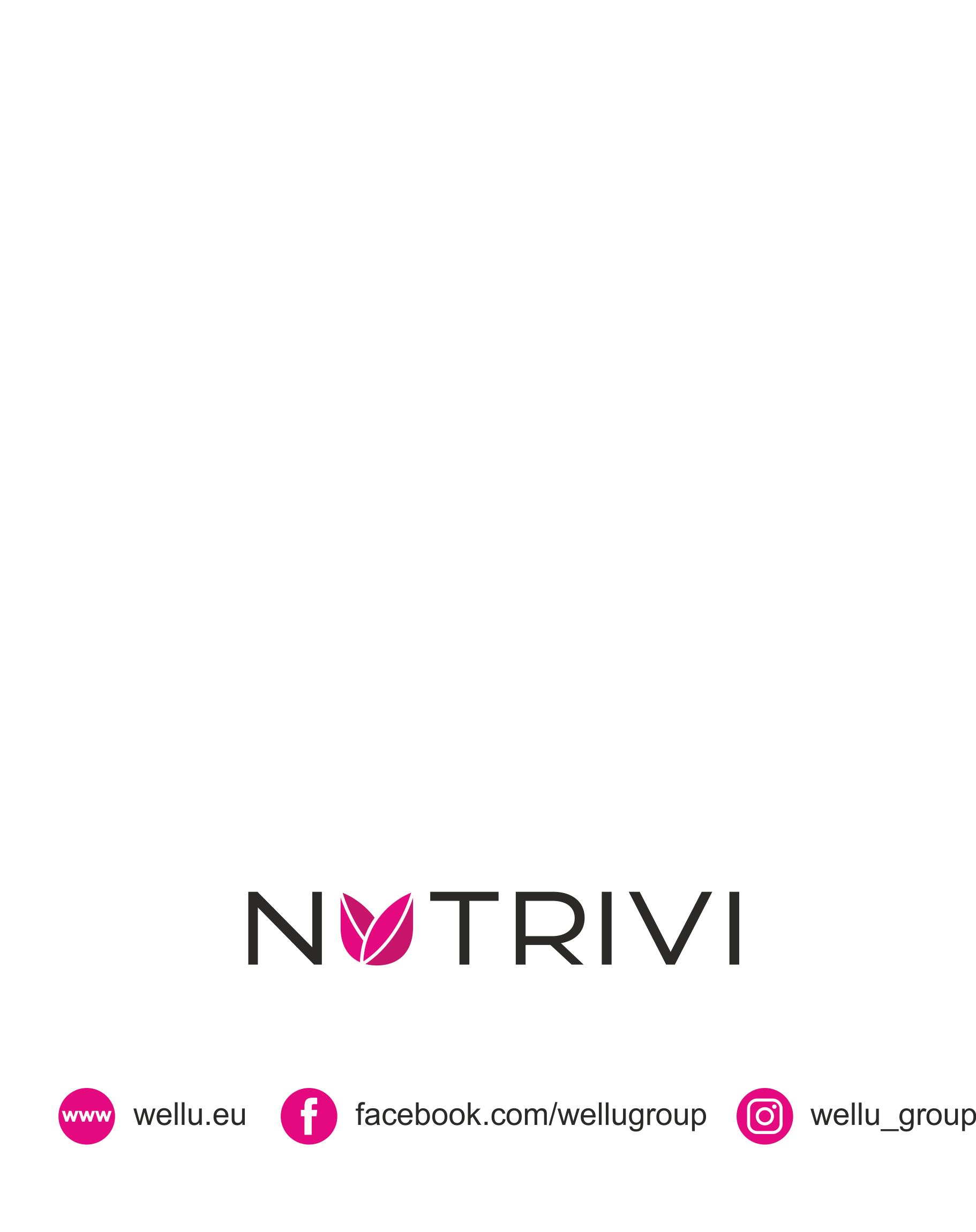